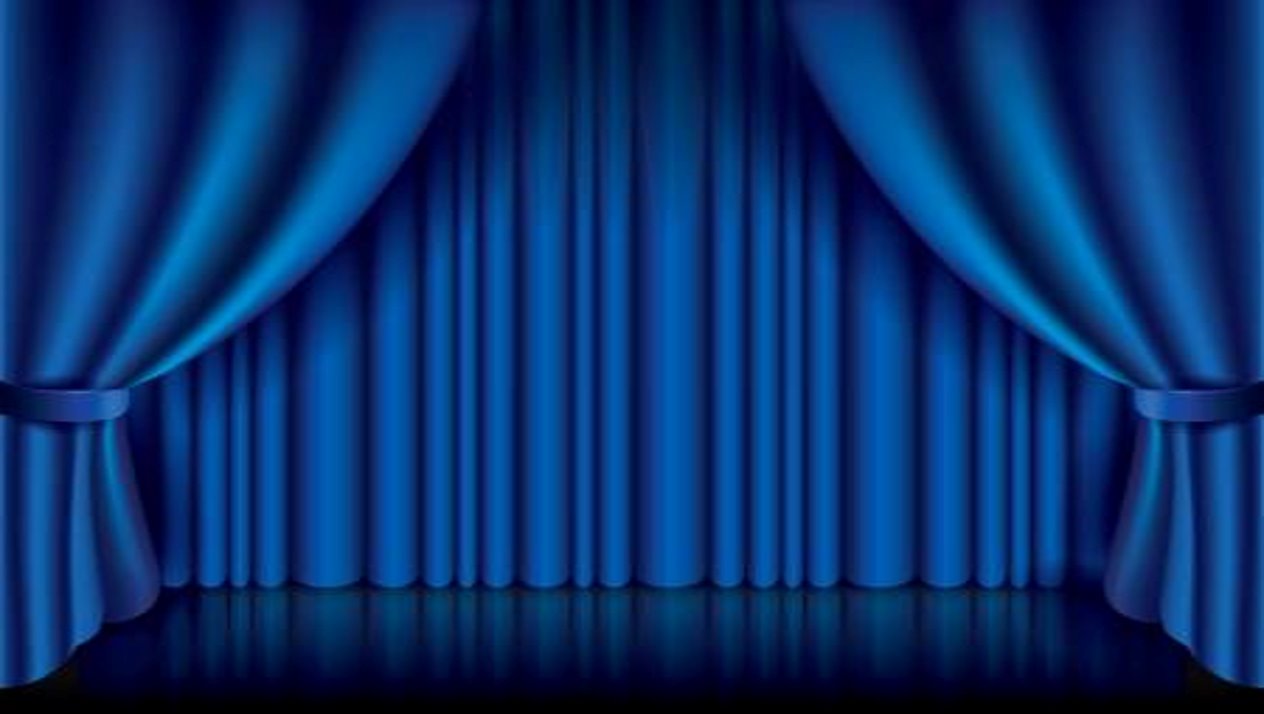 Barack Obama Elementary School’s April Students of the Month that displayed the I.B. Profile Trait,  “Knowledgeable”
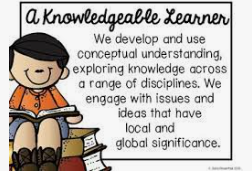 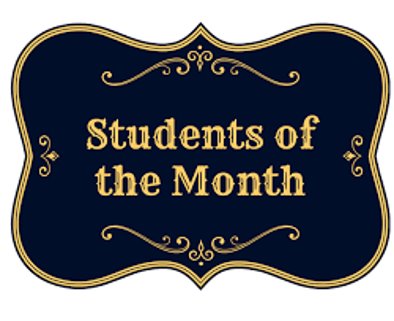 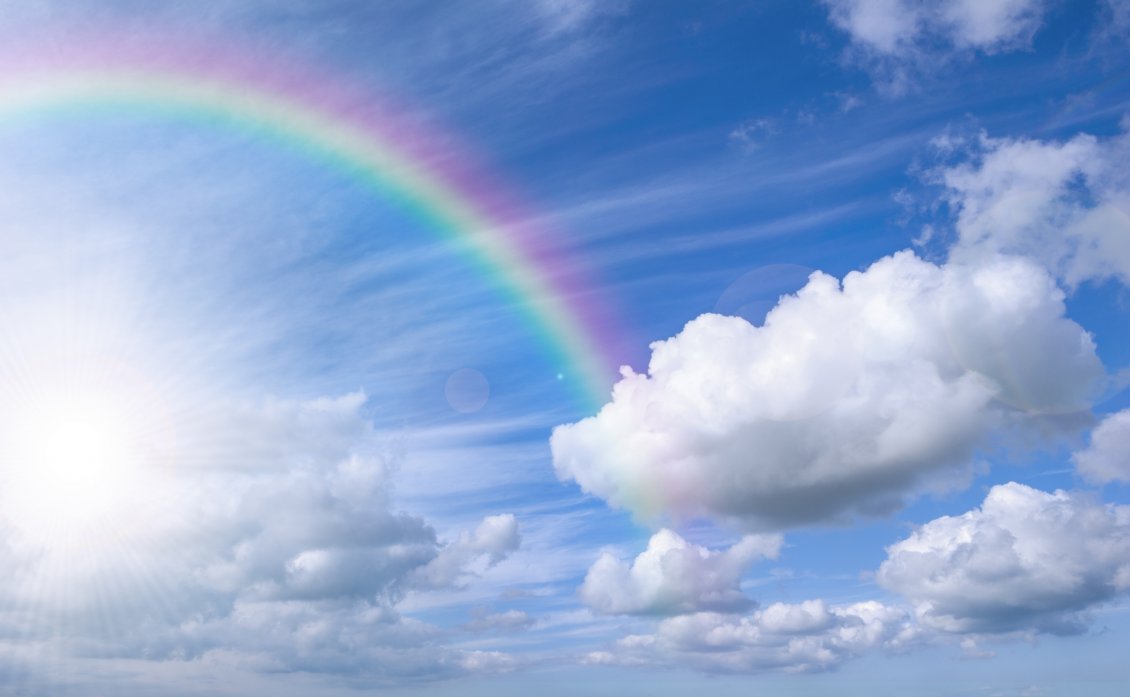 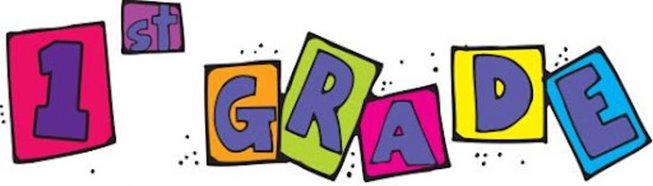 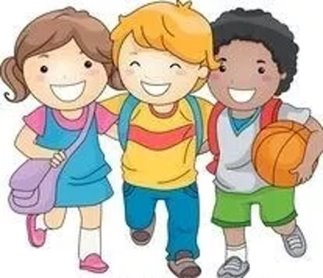 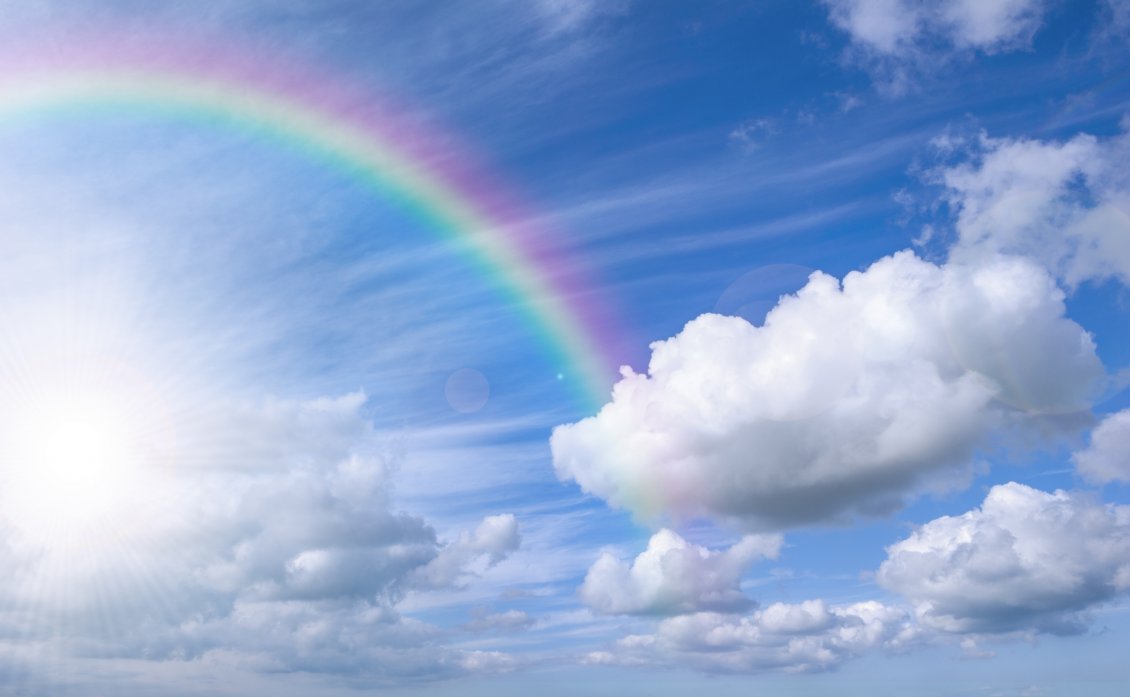 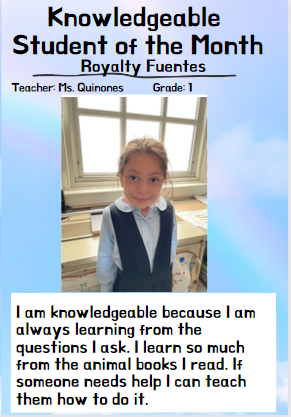 Royalty Fuentes

Ms. Quinones ​
​
Grade 1
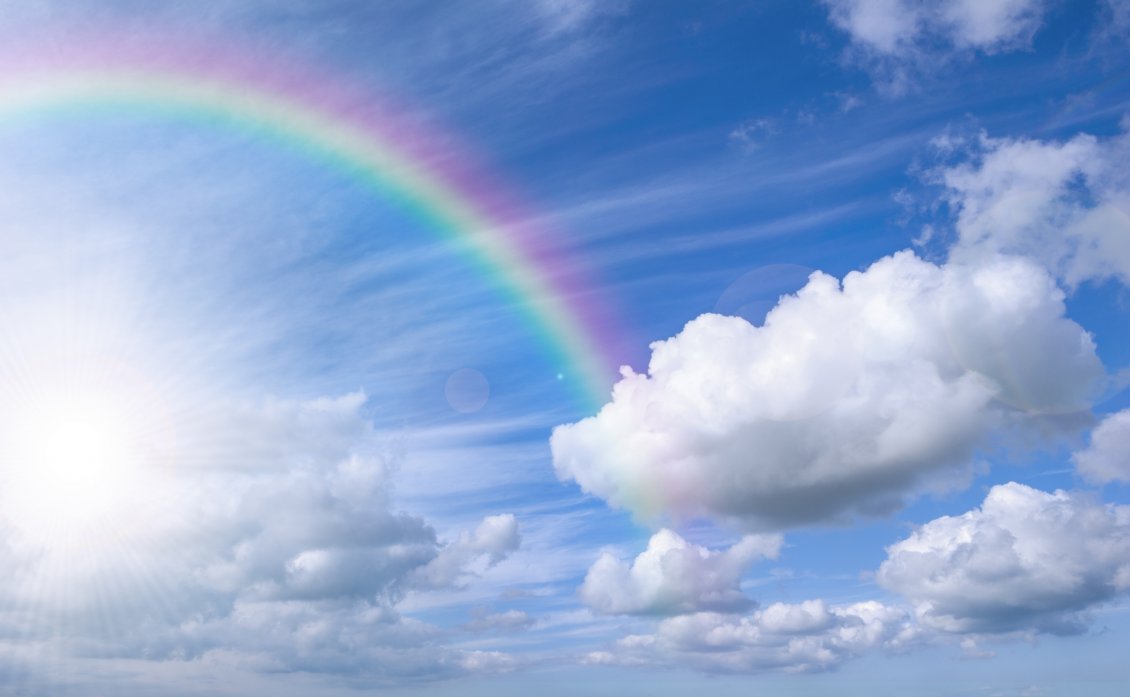 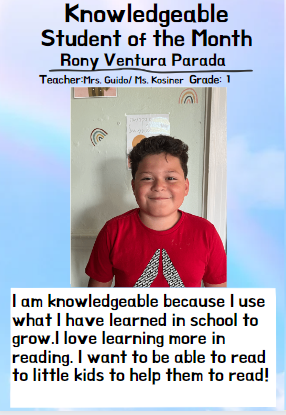 Rony Ventura Parada

Mrs. Guido  ​
&  ​
Ms. Kosiner ​
​​​
Grade 1​​​
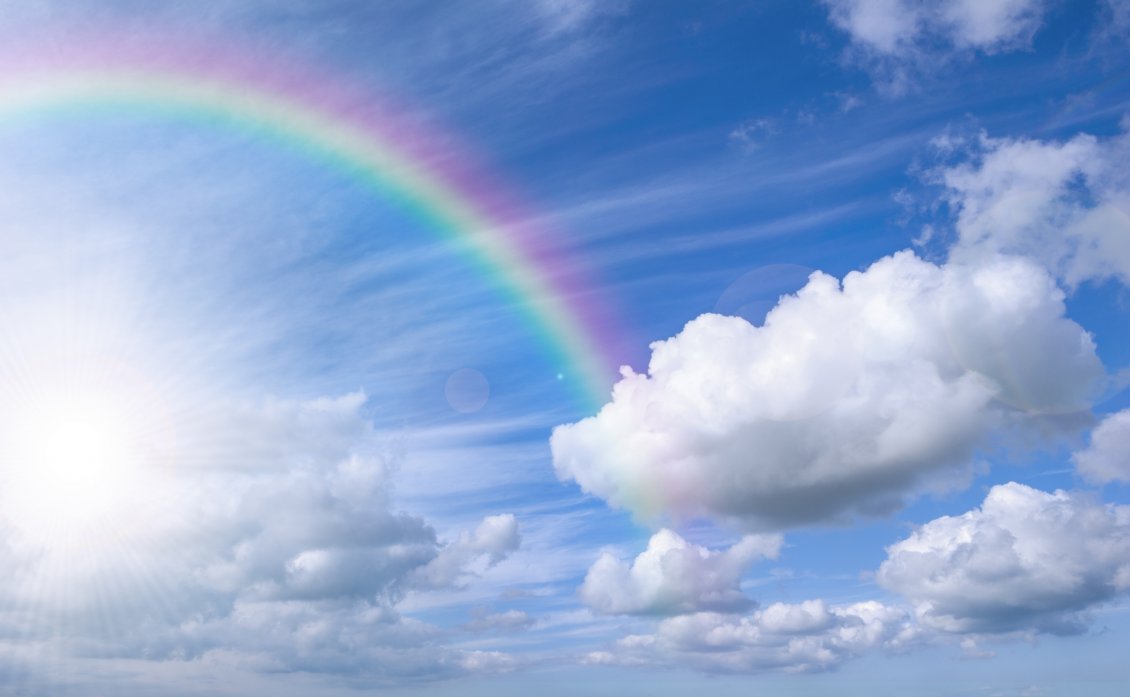 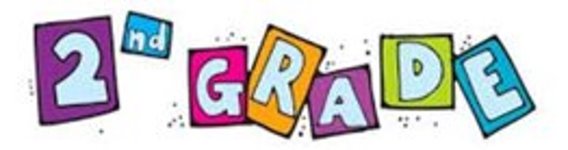 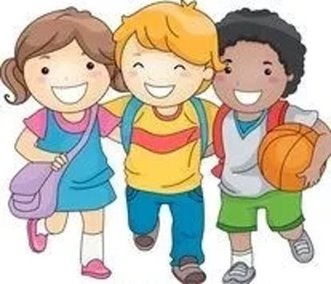 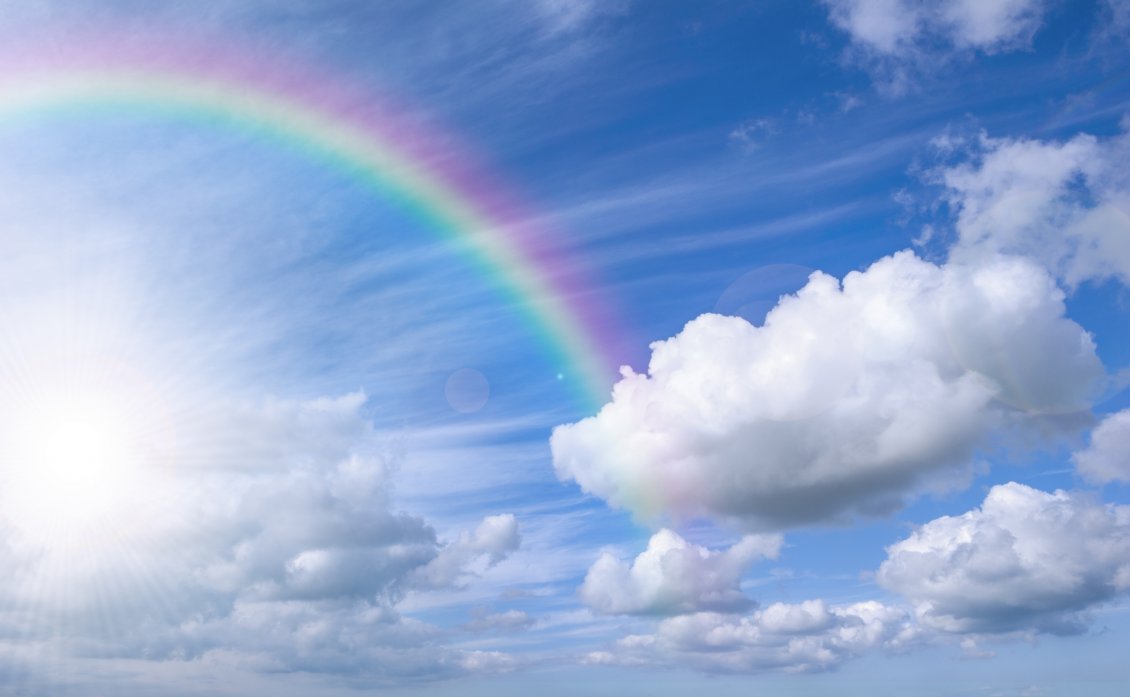 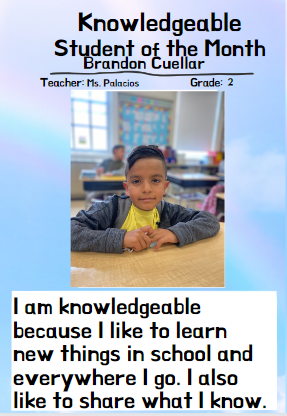 Brandon Cuellar
  
Ms. Palacios​
​​​
Grade 2
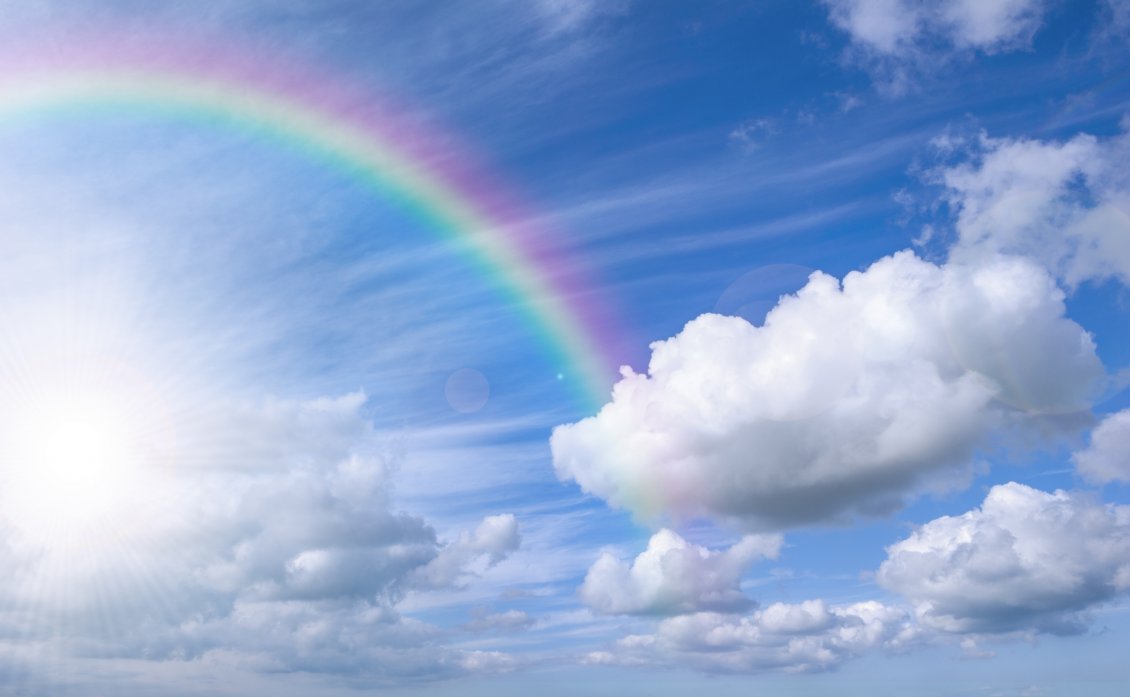 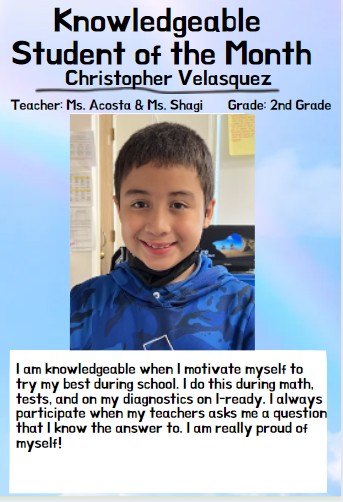 ​
​
​Christopher Velasquez

Ms. Acosta ​
& Ms. Shagi ​
​
Grade 2​​​
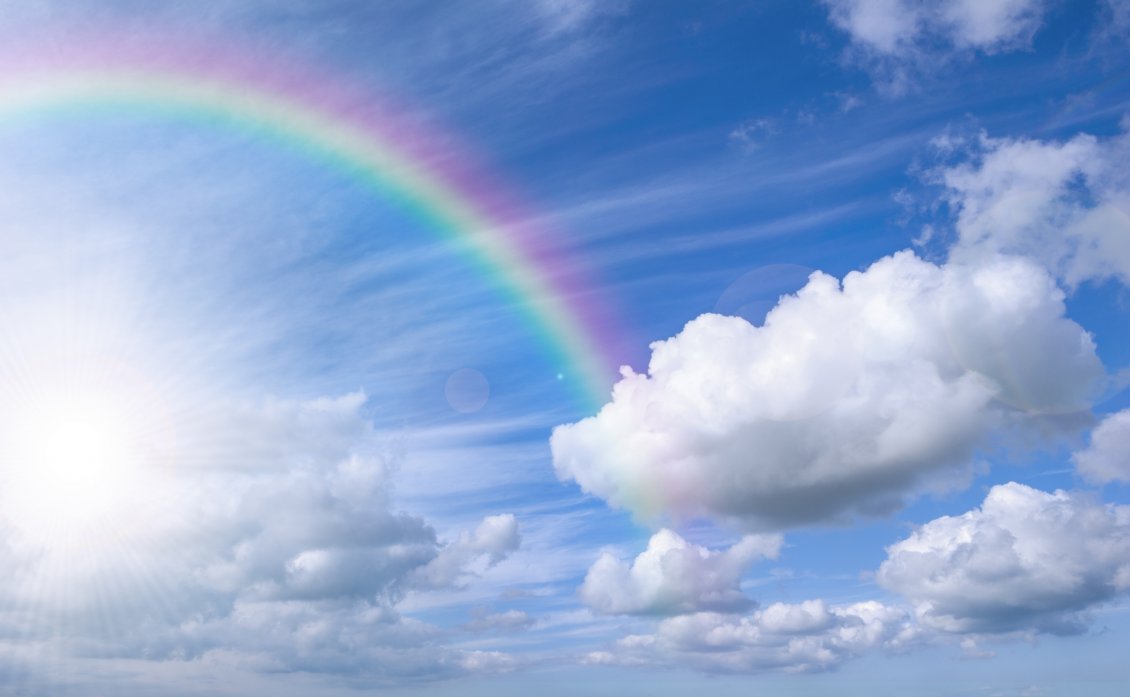 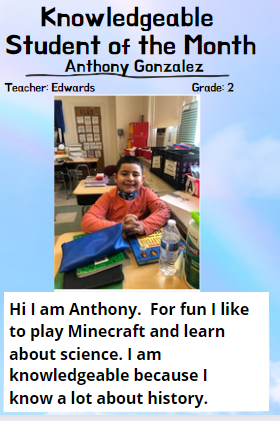 Anthony Gonzalez

Ms. Edwards ​
​
Grade 2​​​
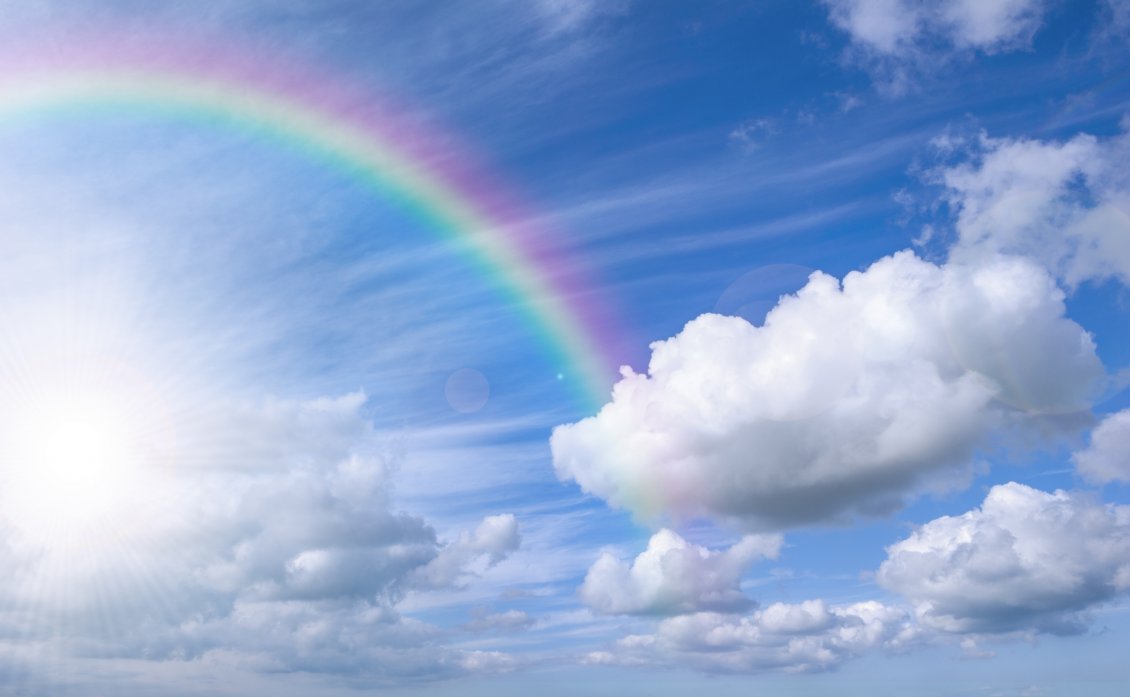 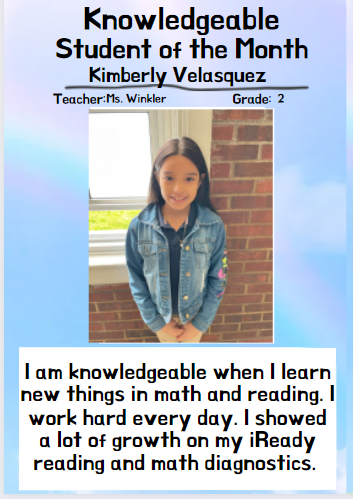 Kimberly Velasquez

Ms. Winkler ​
​
Grade 2​​
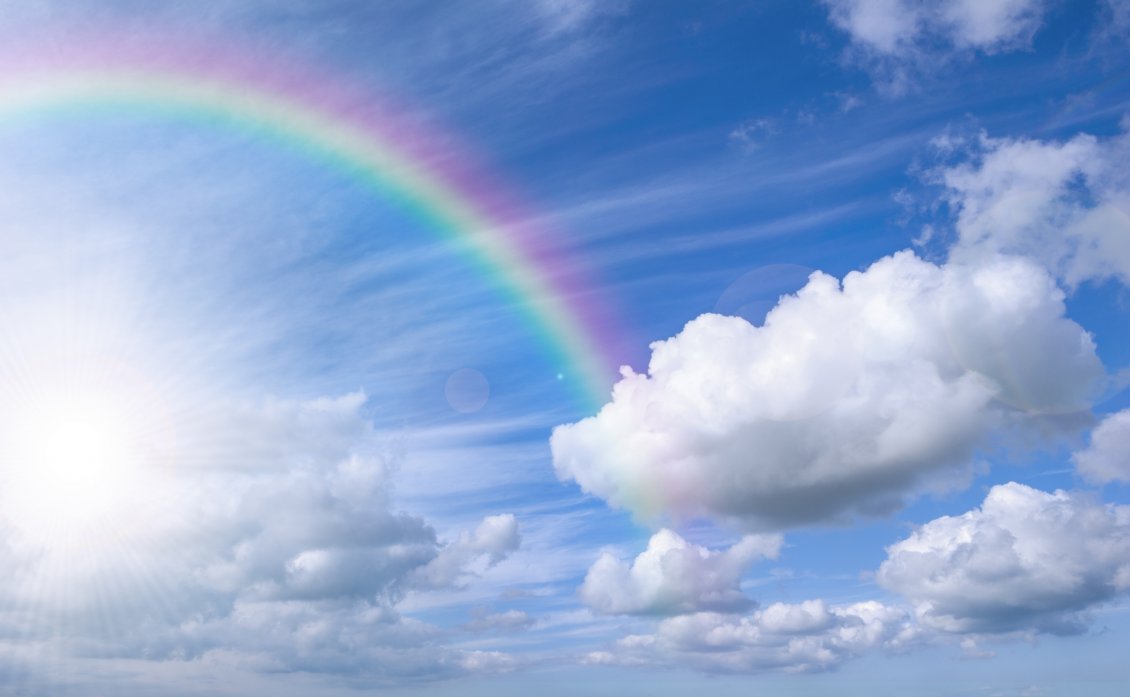 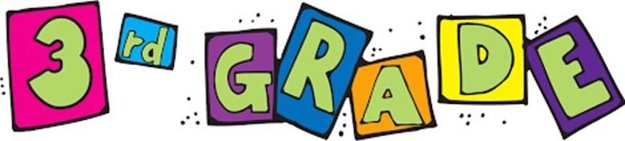 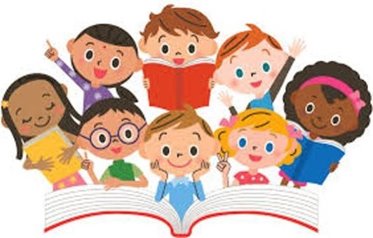 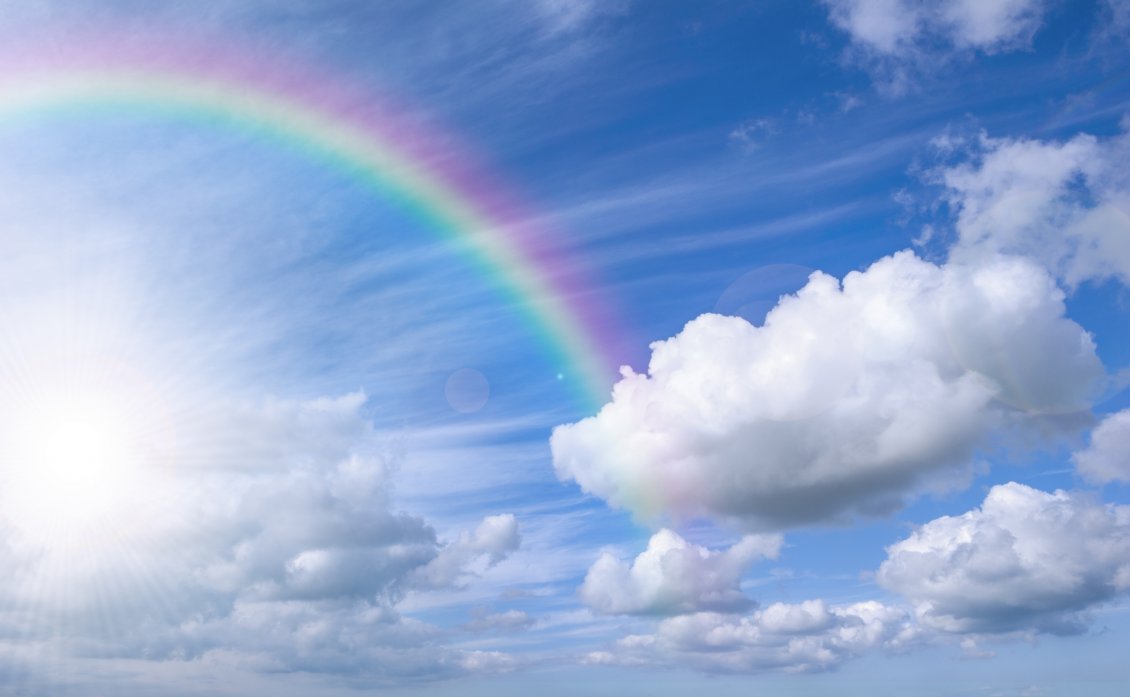 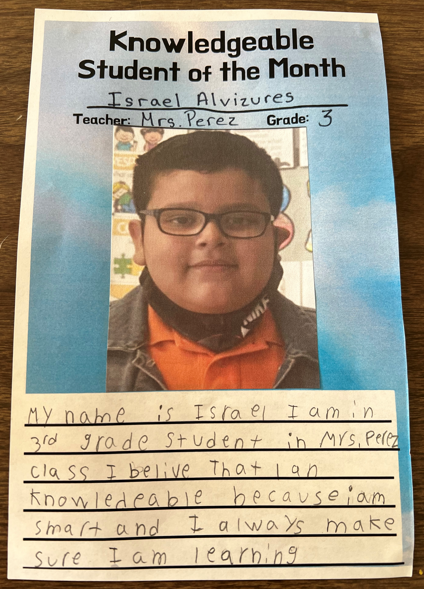 ​
Israel Alvizures

Mrs. Perez ​
​
​​Grade 3​​​
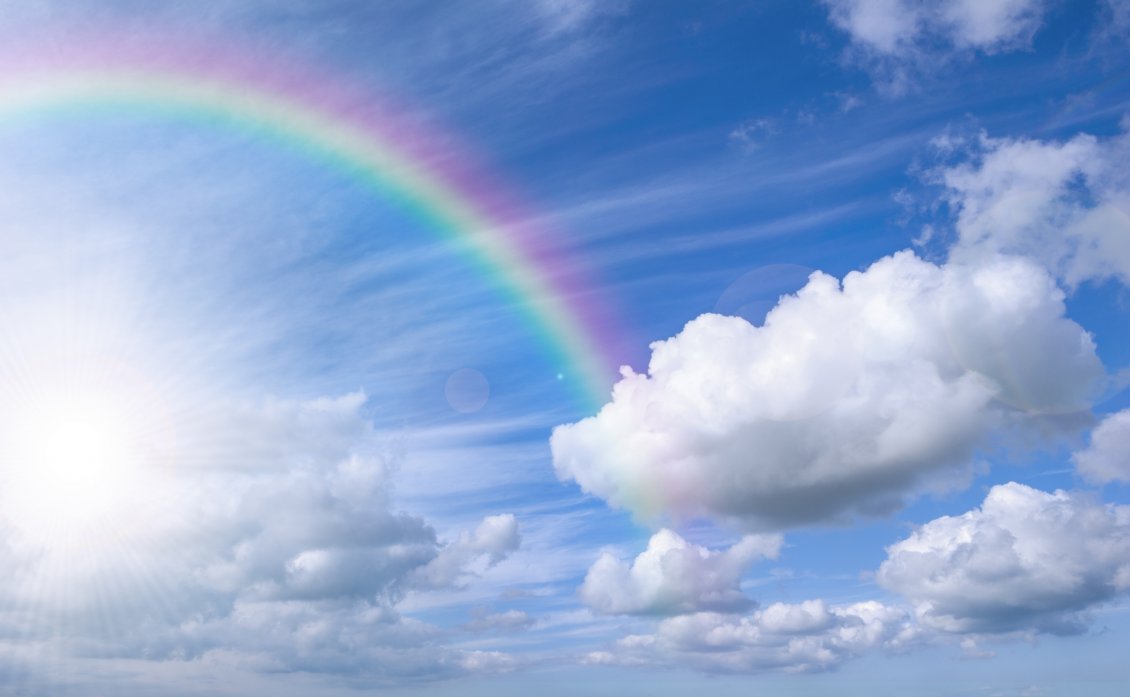 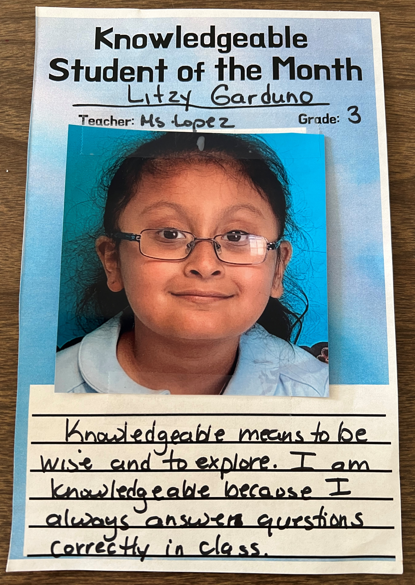 ​

Litzy Garduno 

Ms. Lopez​
​
​​Grade 3​​​
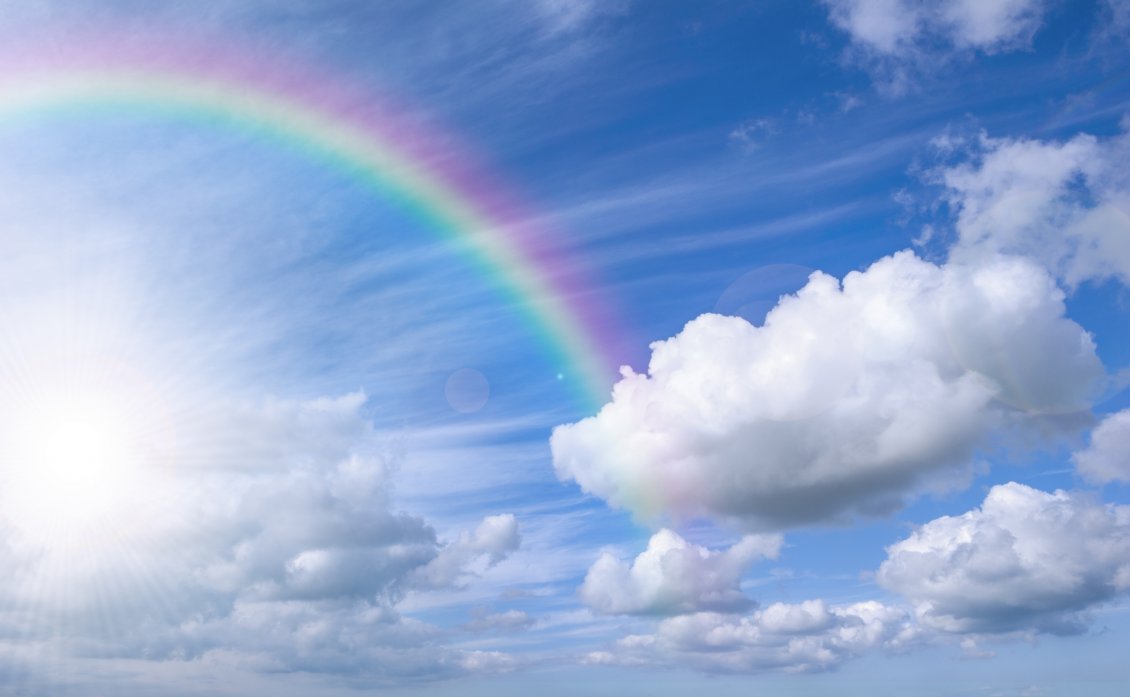 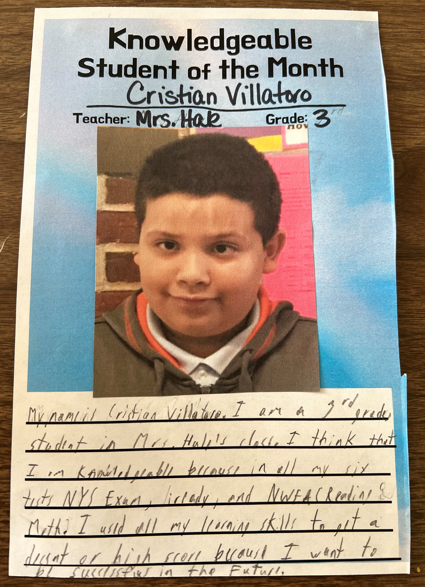 ​
​​
Cristian Villatoro

Mrs. Hale​
​​​
Grade ​3​
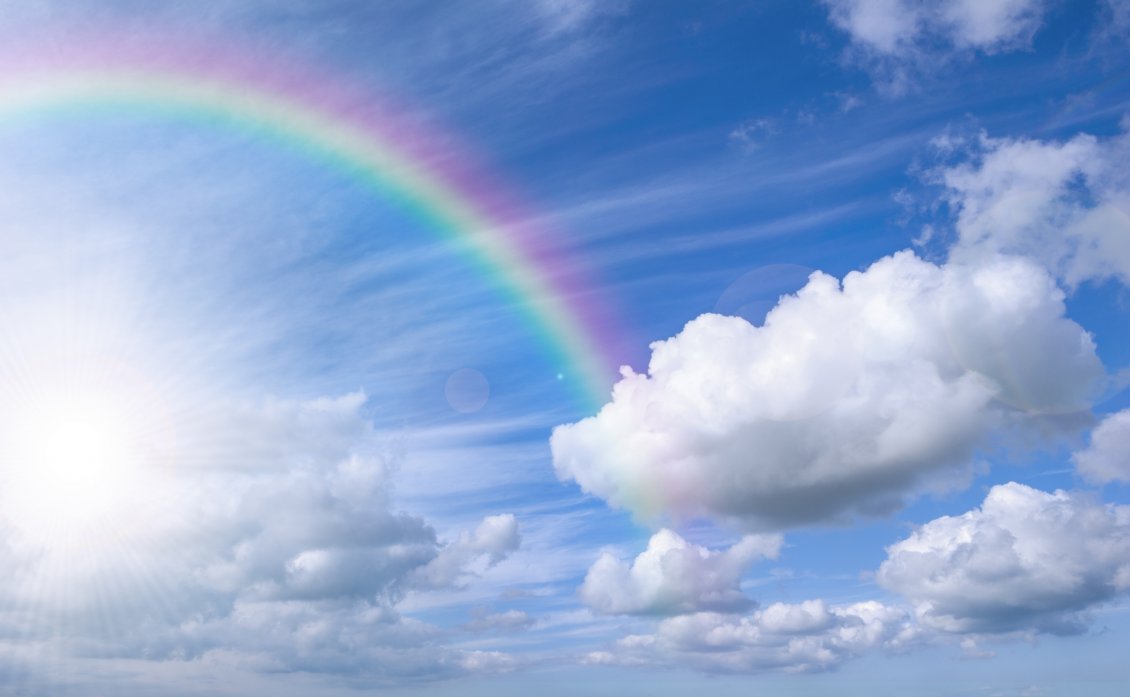 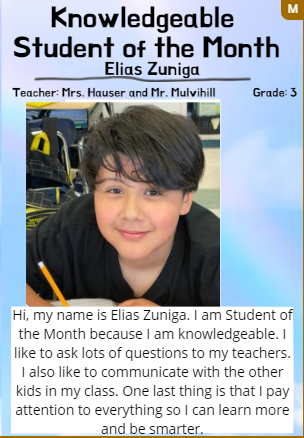 Elias Zuniga

Mrs. Hauser ​
and ​
Mr. Mulvihill ​
​
Grade 3​
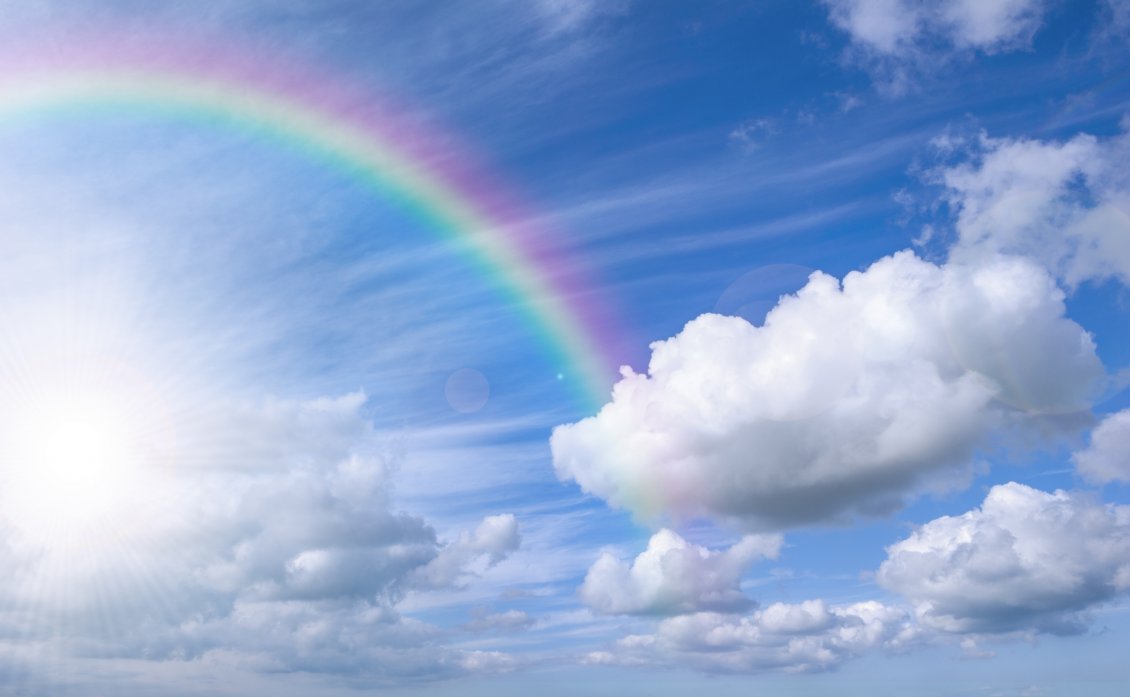 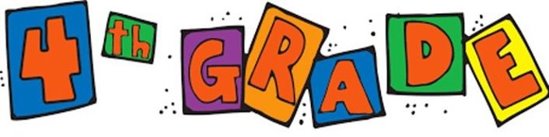 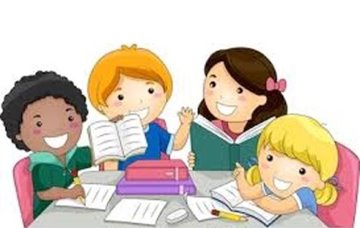 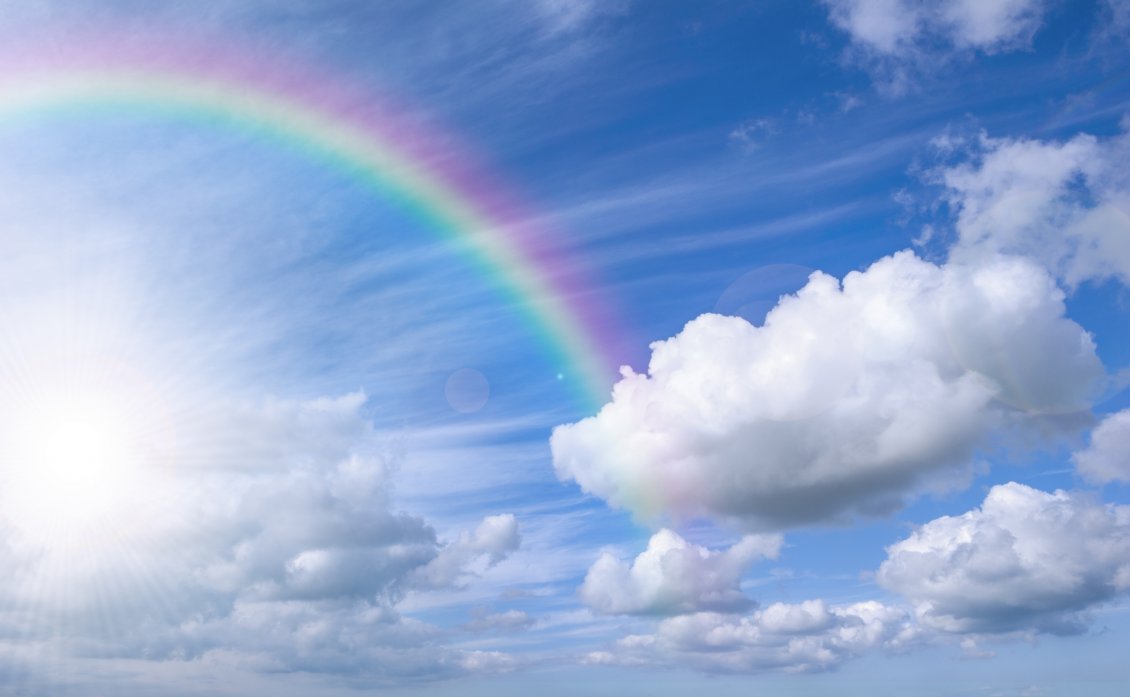 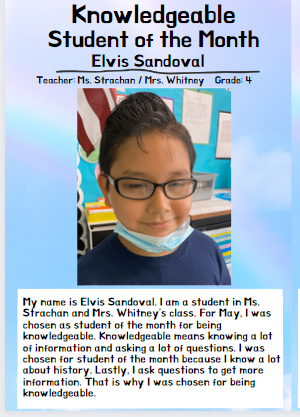 Elvis Sandoval

Ms. Strachan 
& ​
Mrs. Whitney  ​
​
​​Grade 4​​
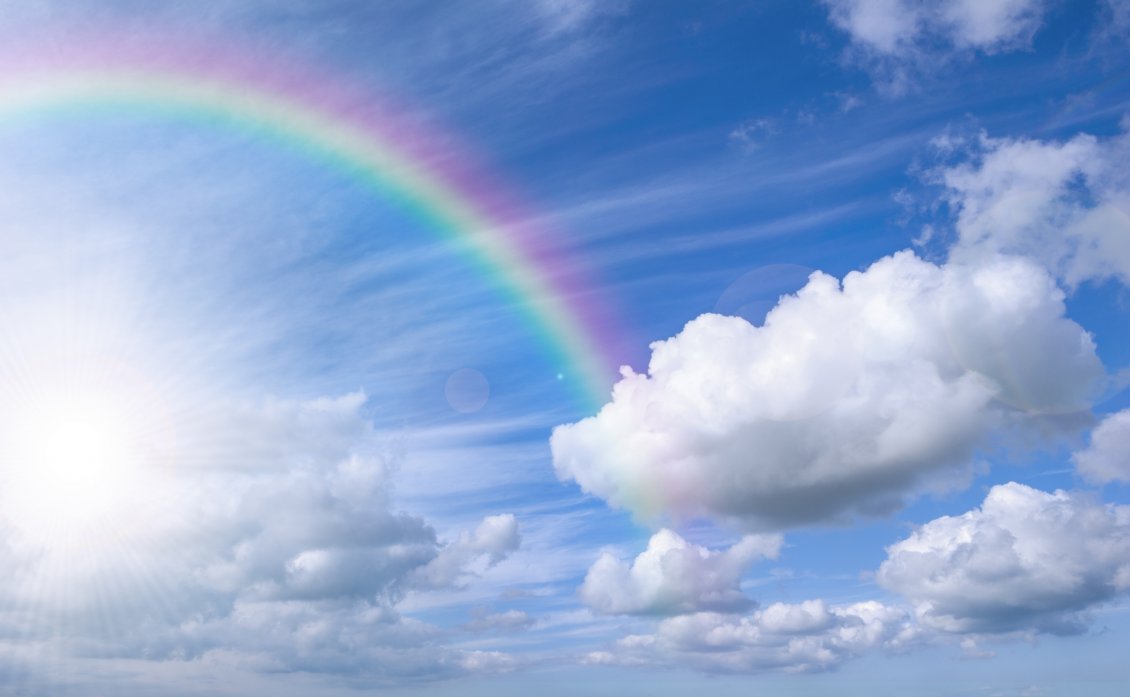 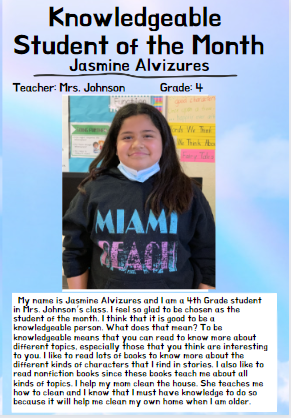 Jasmine Alvizures

Mrs. Johnson ​
​​​
Grade 4
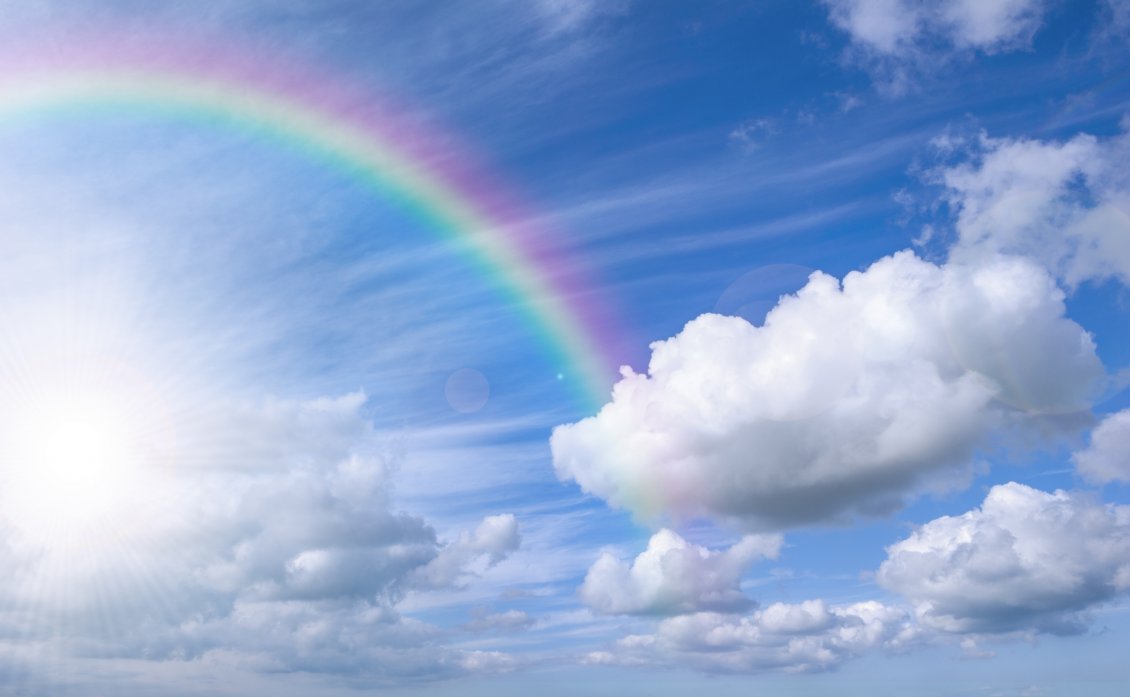 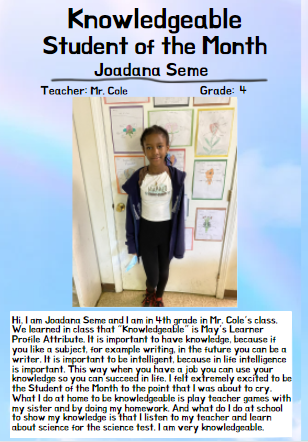 Joadana Seme

Mr. Cole  ​
​​​
Grade 4
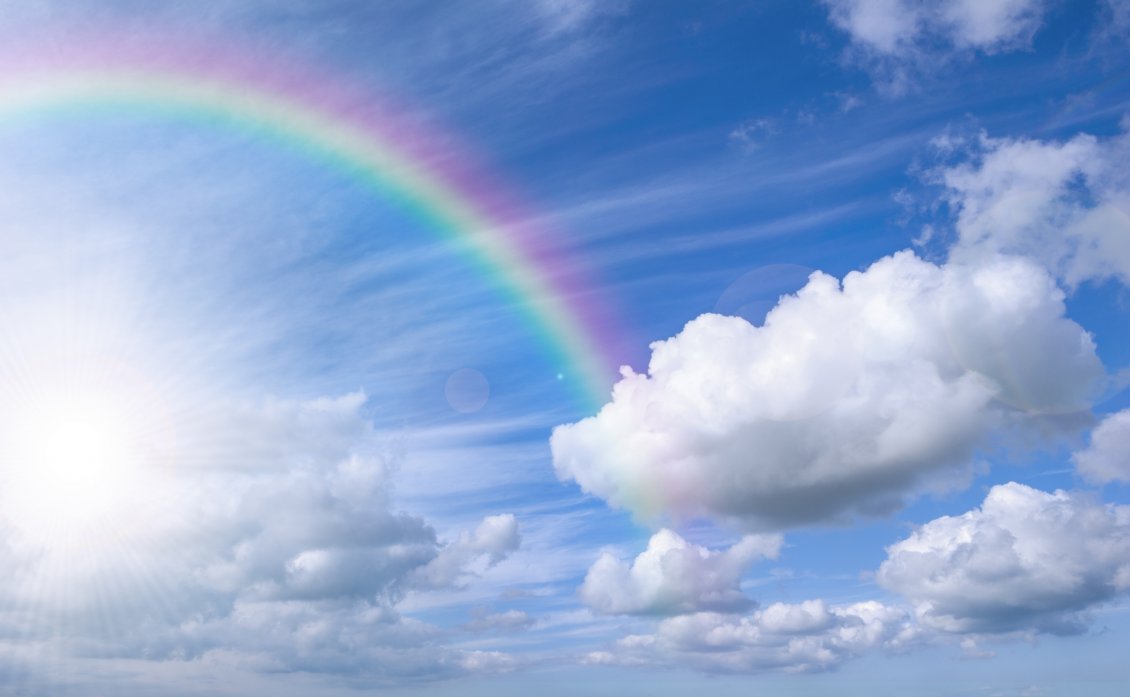 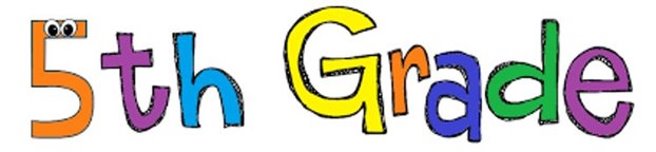 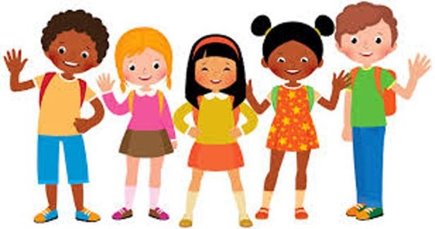 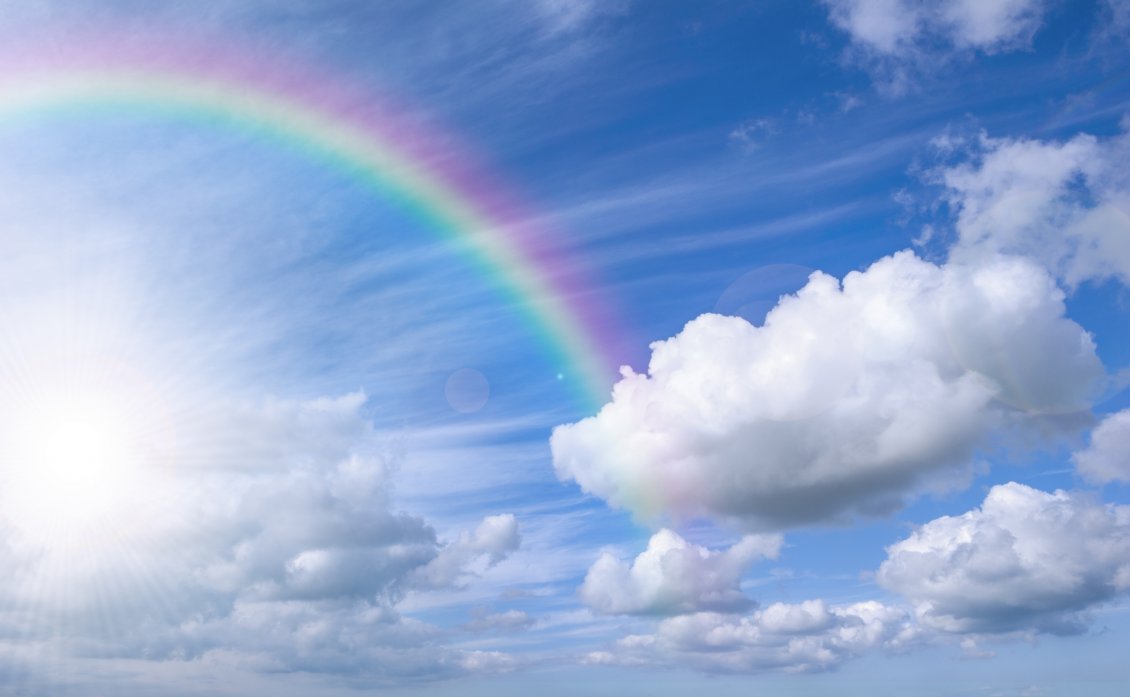 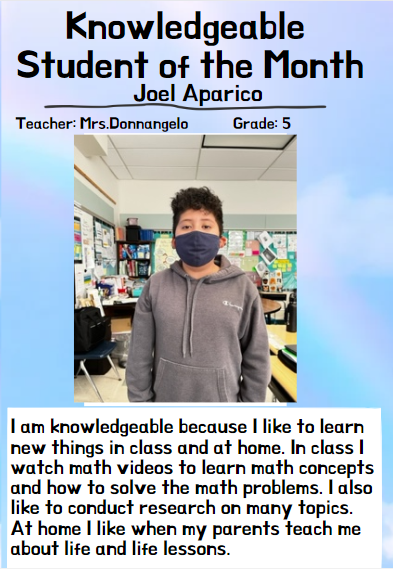 Mrs. Donnangelo​
​
Grade 5​​​
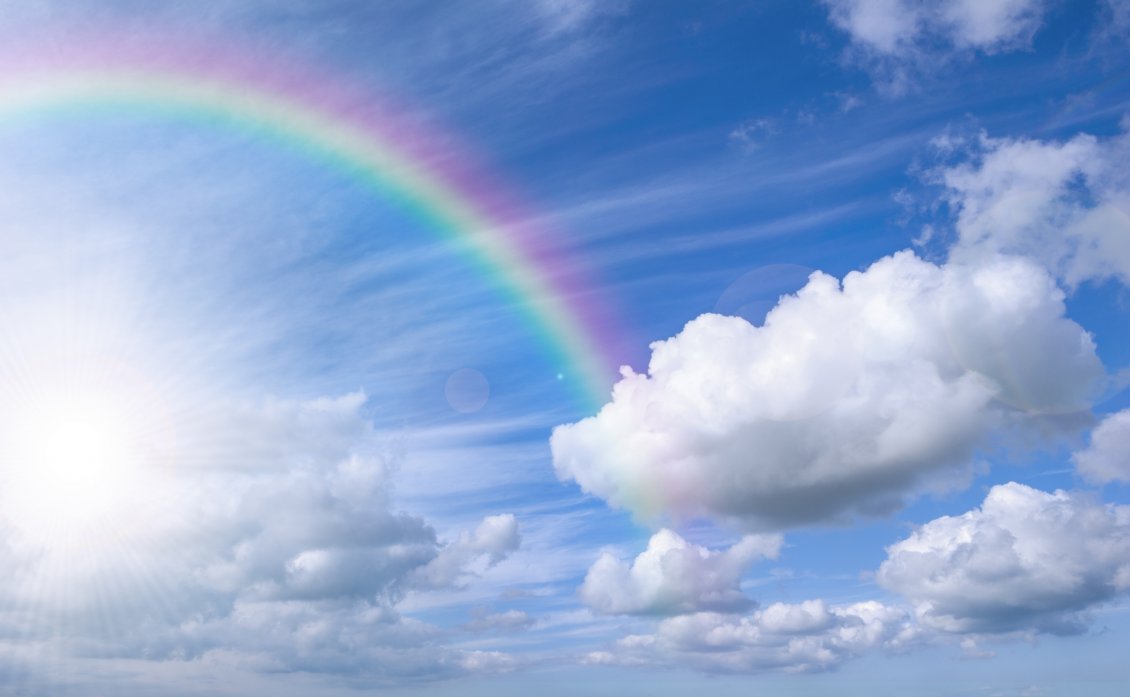 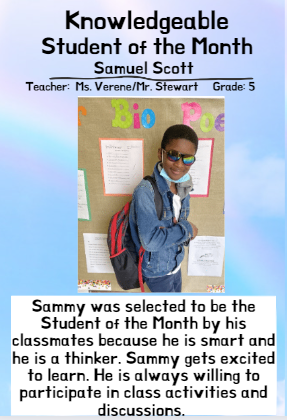 ​
​​Samuel Scott
​
Ms. Verene ​
​
Grade 5​
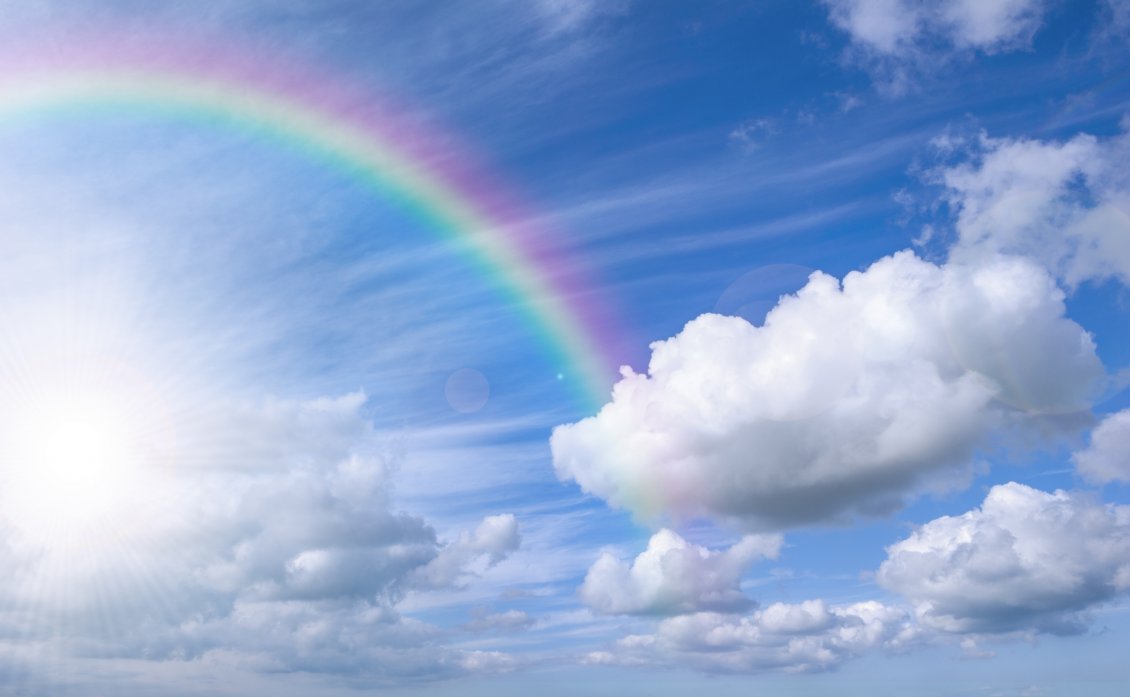 ​
​​
​Emelyn Jimenez

Ms. Vazquez
​
Grade 5​
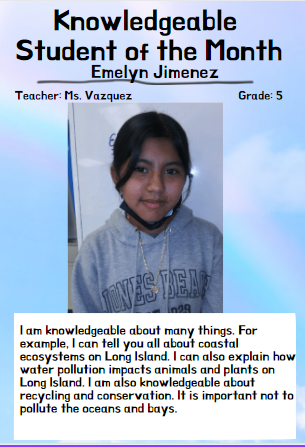 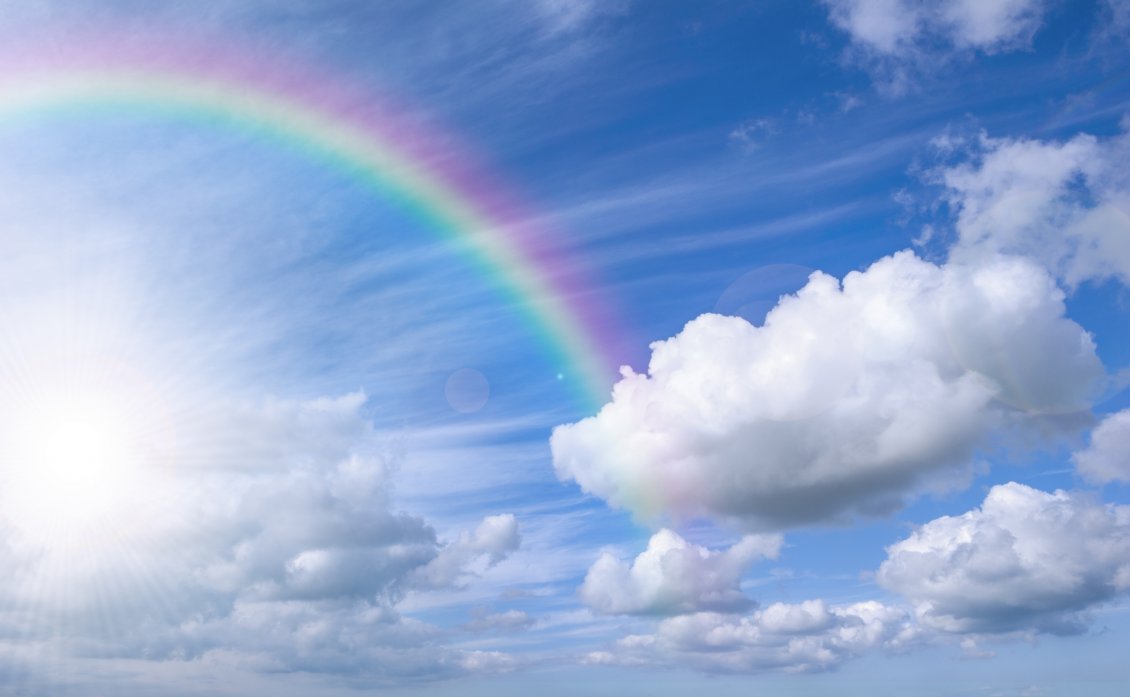 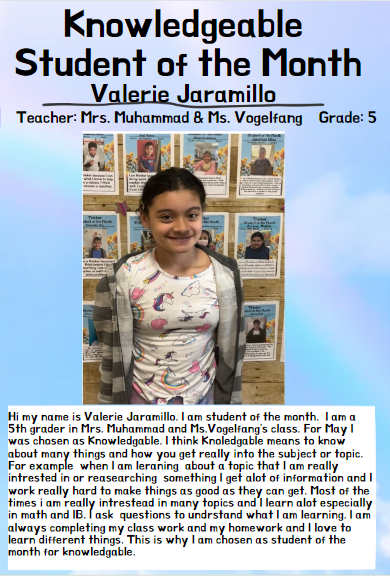 ​
​​Valerie Jaramillo

Mrs. Muhammad  ​
and ​
Ms. Vogelfang ​
​
​​Grade ​5​
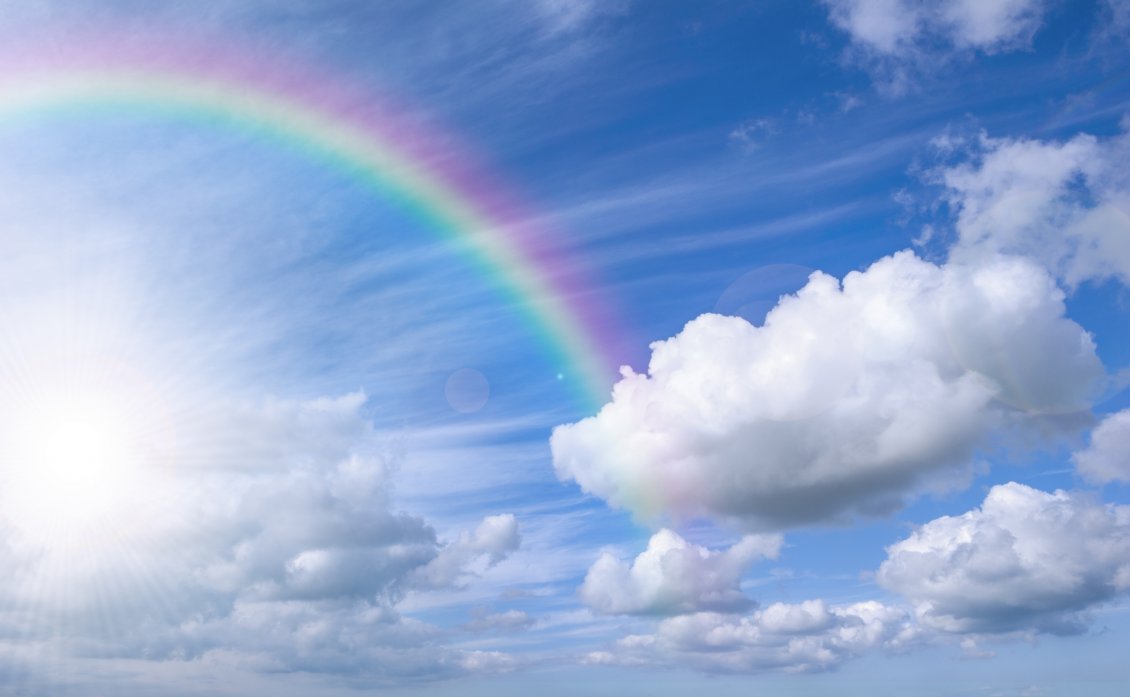 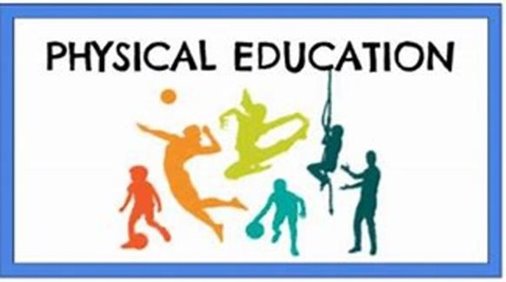 Teacher: ​
Mr. Jacobs​​​
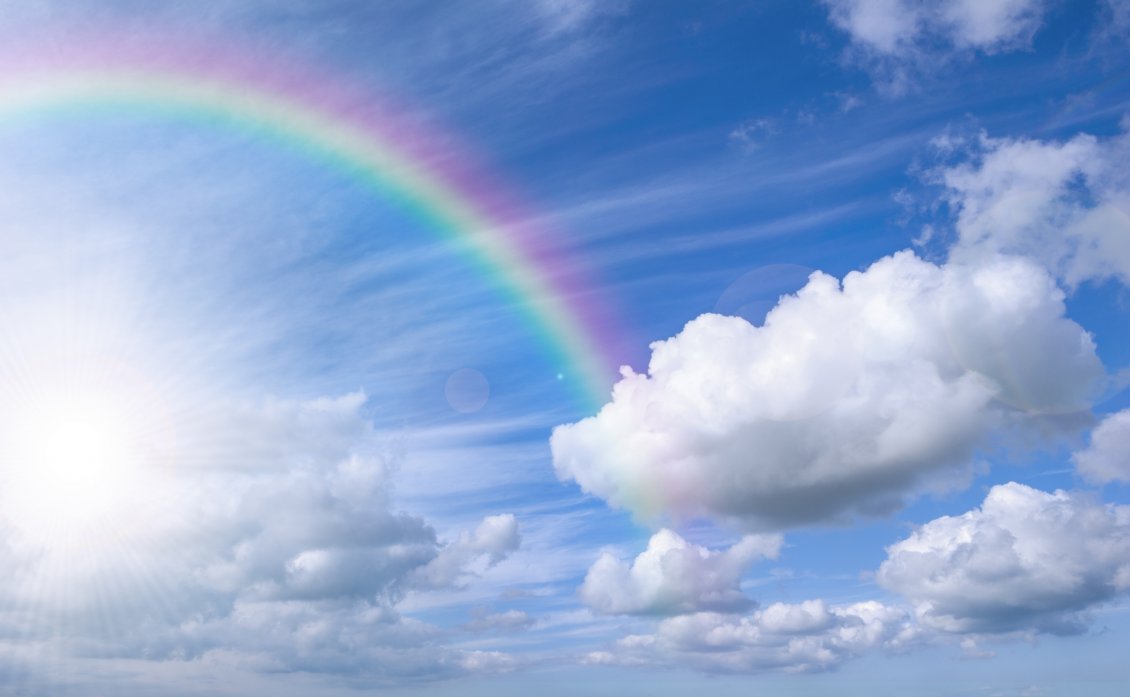 Physical Education​​​Students of the Month​​​
1st Grade:​ Matt Matamoros

2nd Grade: ​Eshal Husain

​3rd Grade:​ James Rivas Lanza

4th Grade: ​​Jermere Clinkscaleas

​5th Grade: ​Diego Martinez Aparicio
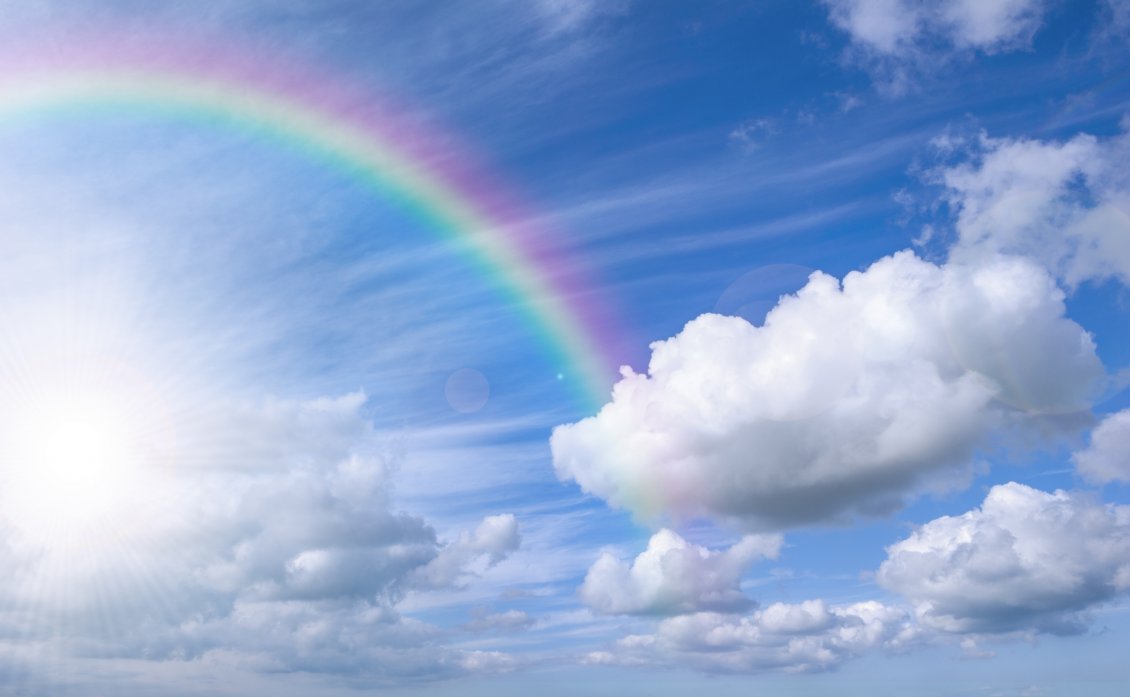 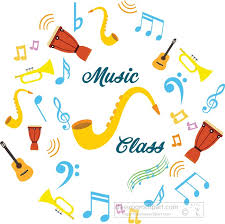 Teacher: ​​
Mr. Taylor
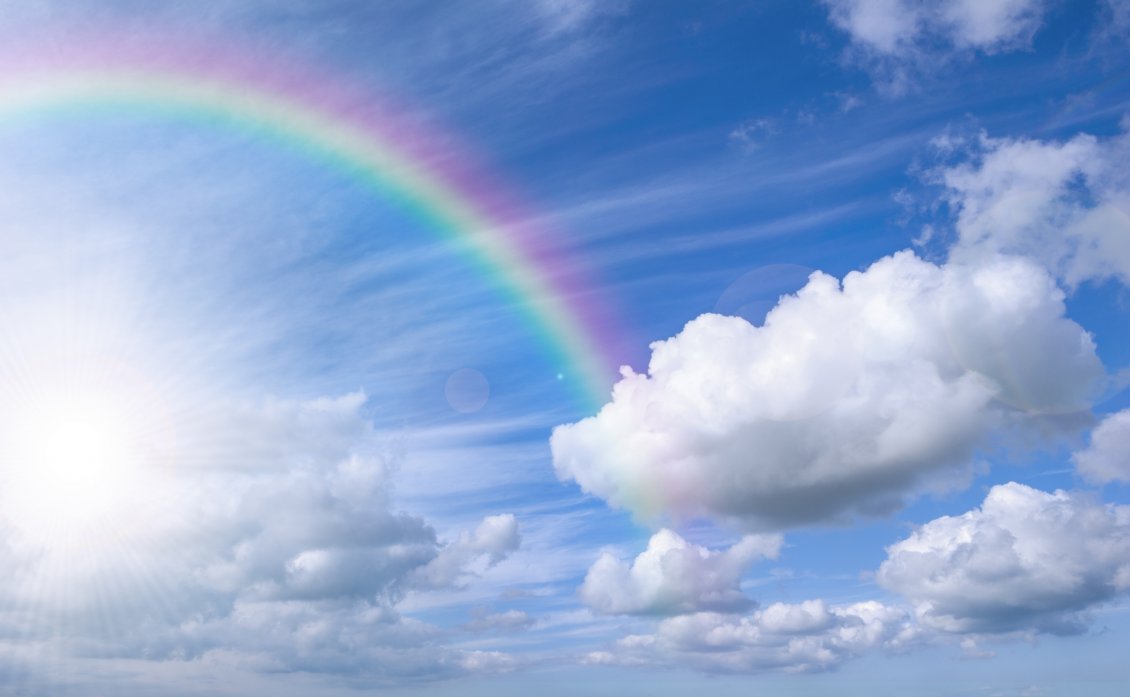 Music​​​Students of the Month​​​
1st - Alisson Antunez2nd - Jonathan Ulloa3rd - Dayli Miranda4th - Alessandra Ramos5th - Johann Villatoro-Paz
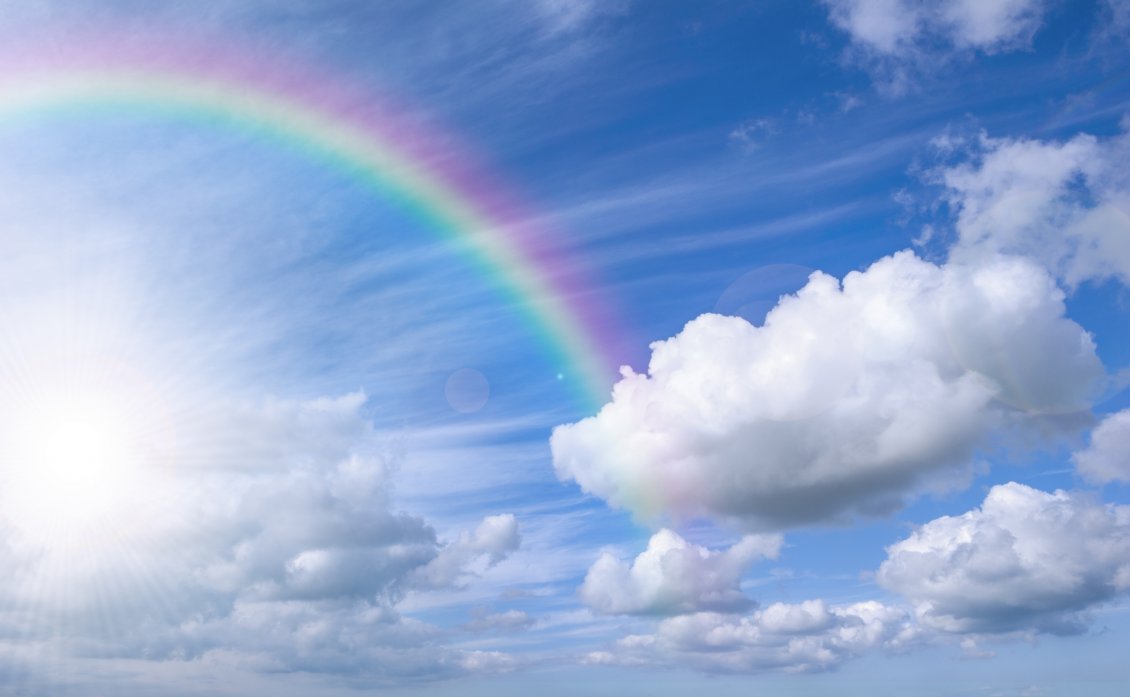 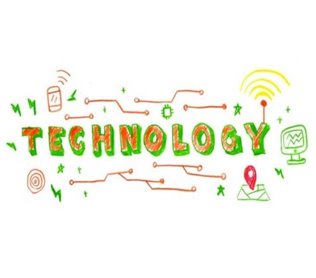 Teacher: ​​
Mrs. Randazzo
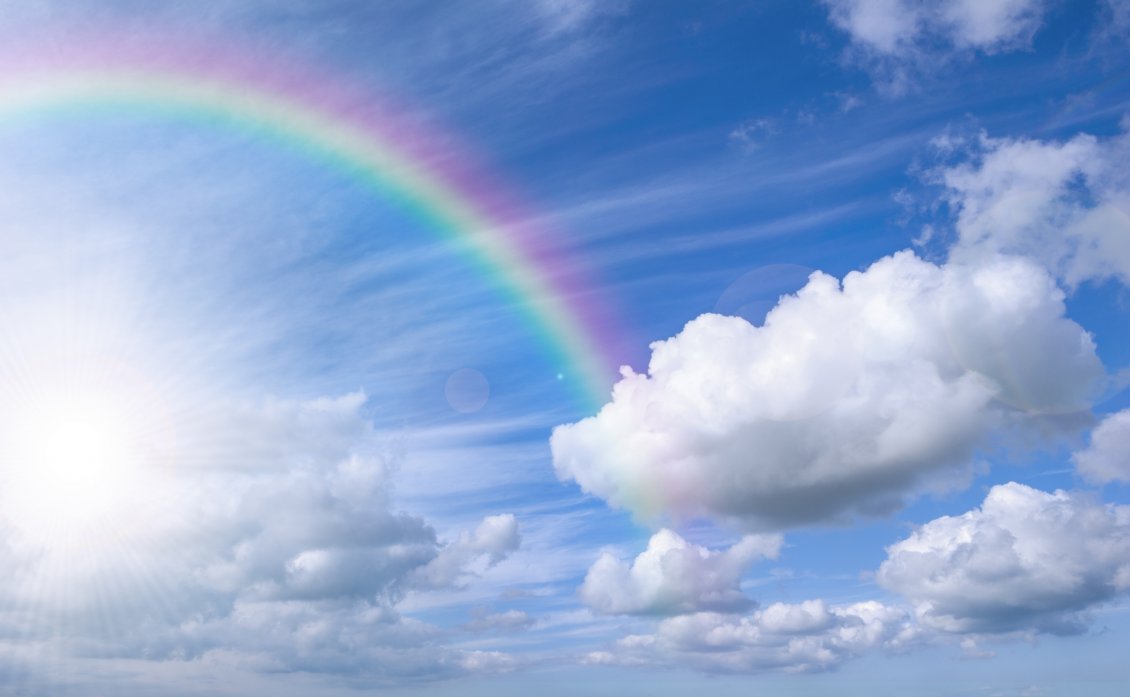 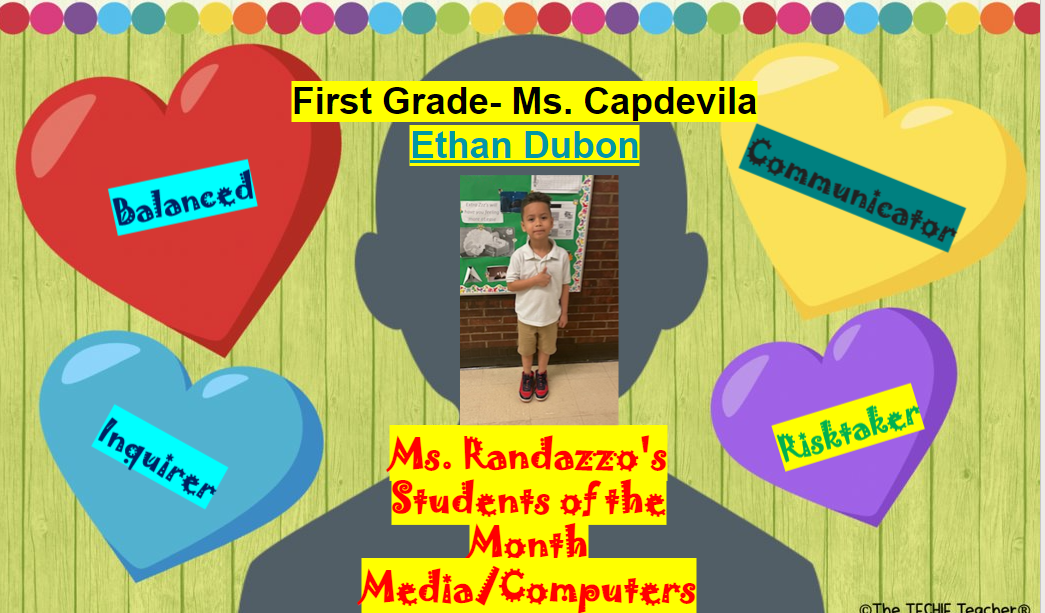 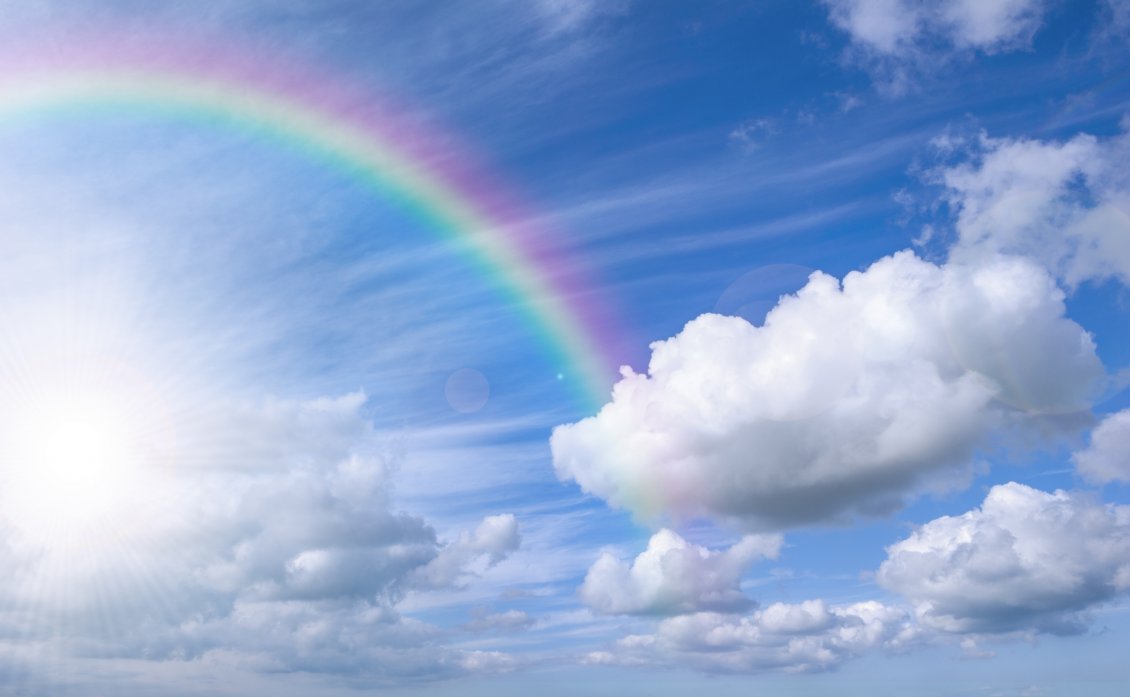 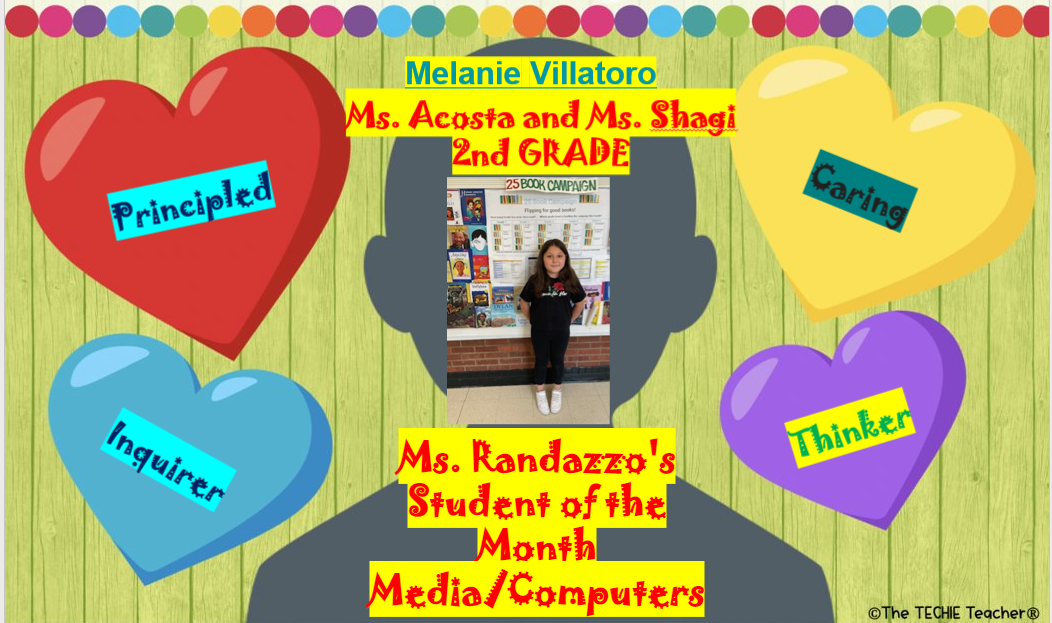 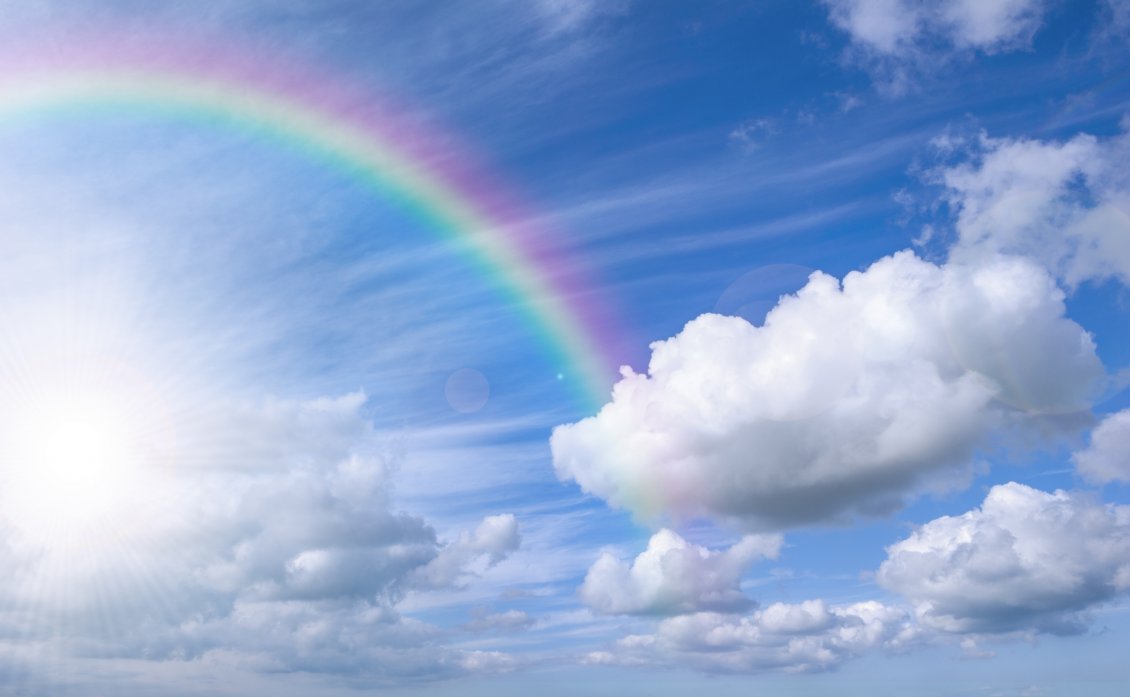 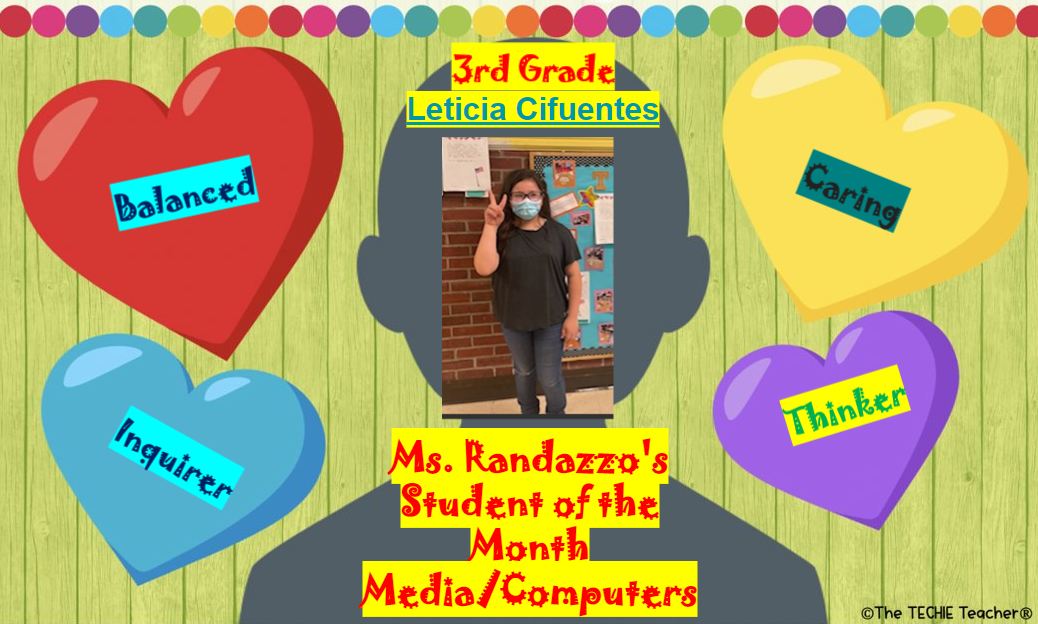 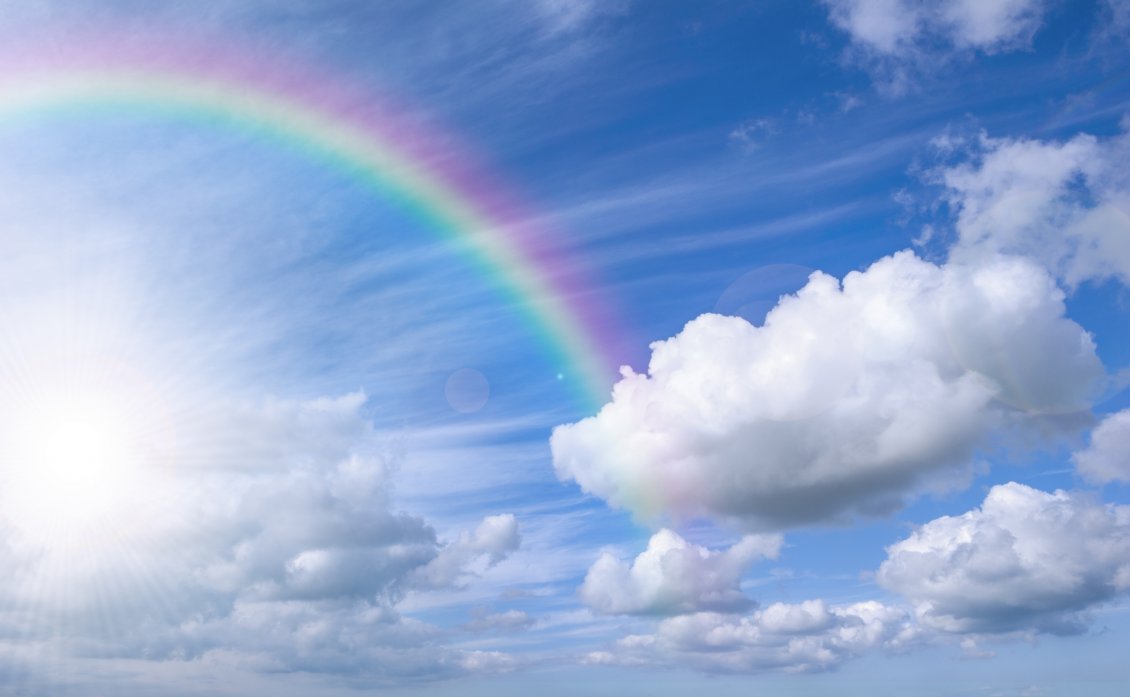 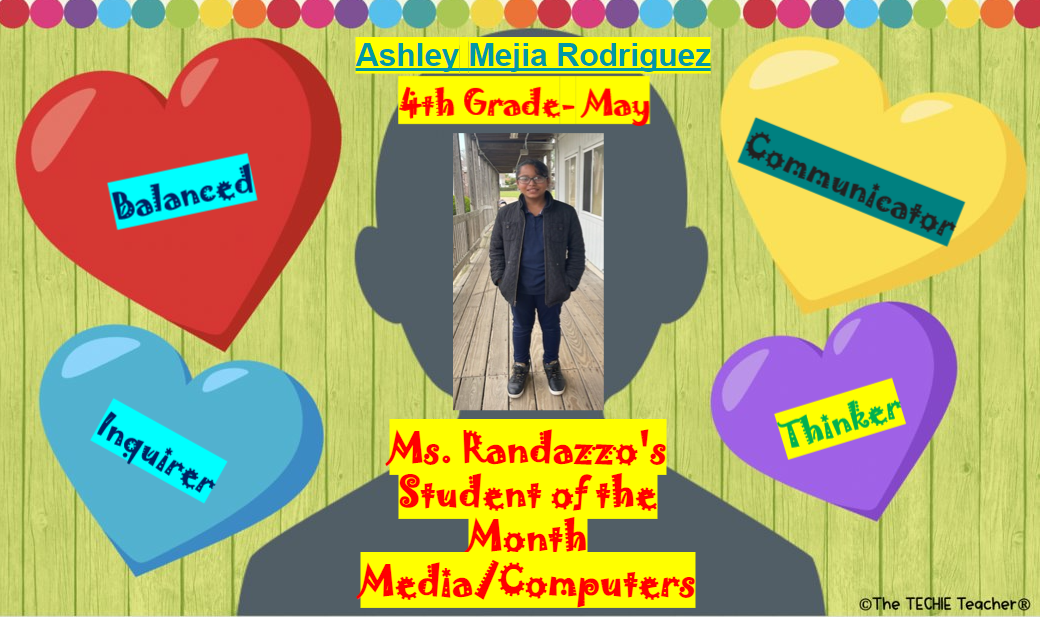 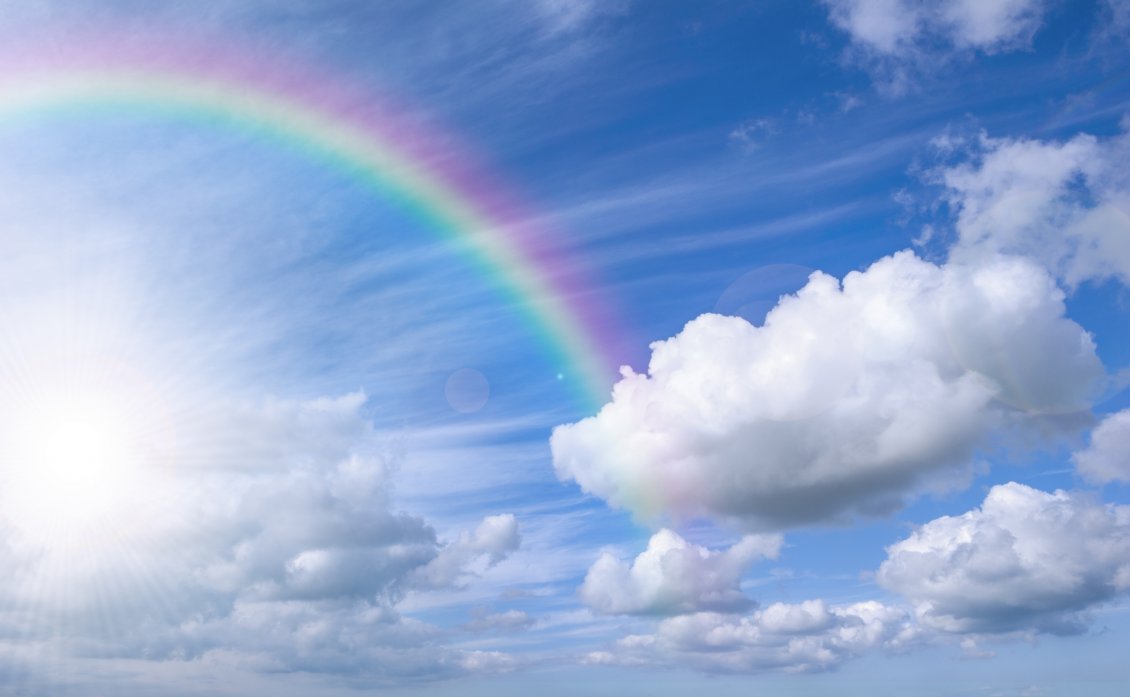 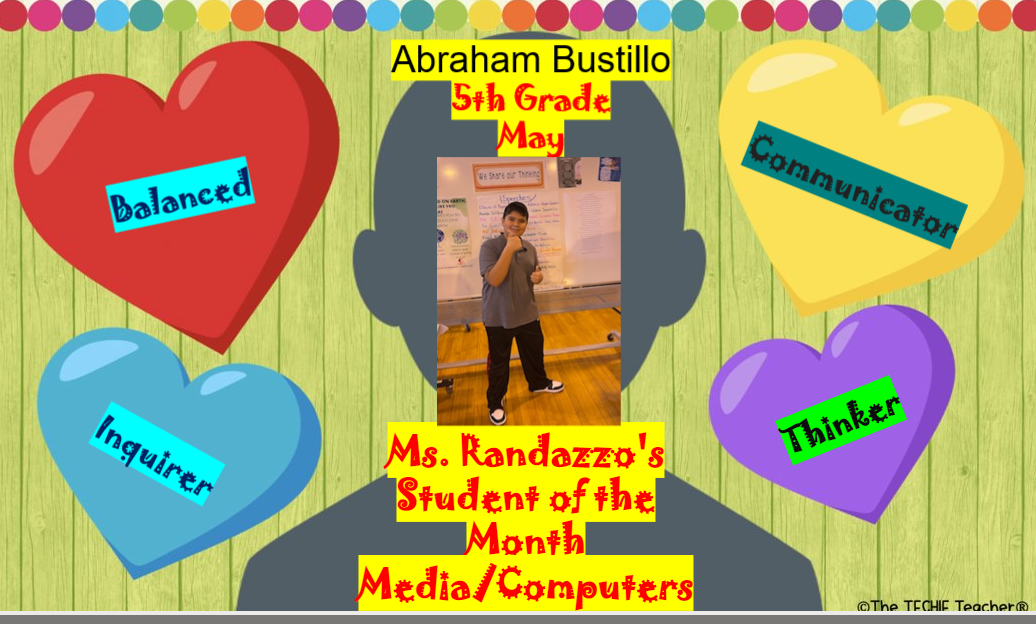 June 2022 Students of the Month
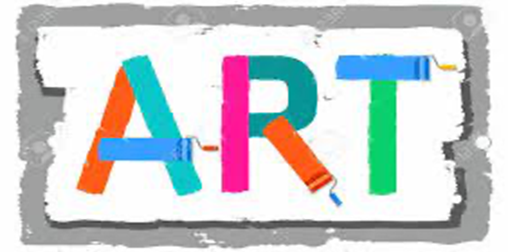 Teacher: Ms. K Chester
Grade 1                                                                 June 22'                         Student of the Month
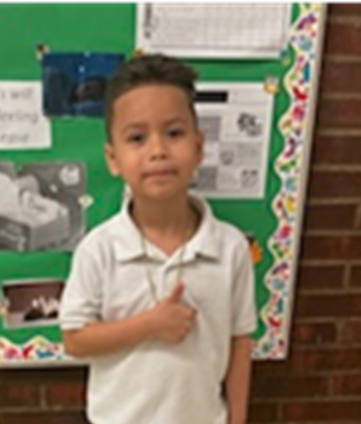 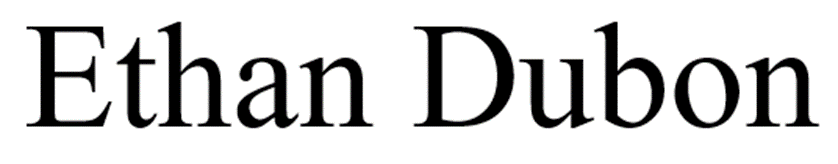 Grade 2                                                            June 22'                         Student of the Month
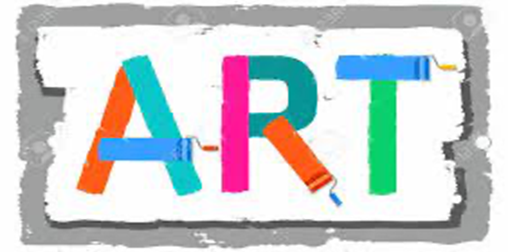 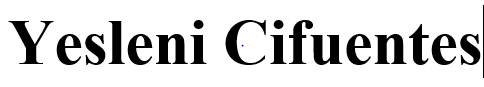 Grade 3                                                           June 22'                         Student of the Month
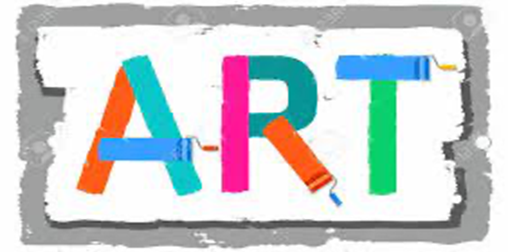 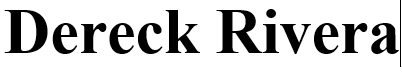 Grade 4                                                           June 22'                         Student of the Month
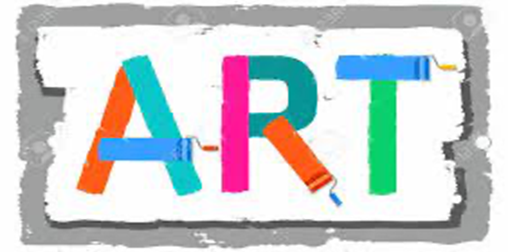 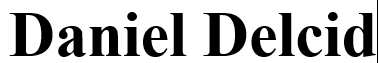 Grade 5                                                          June 22'                         Student of the Month
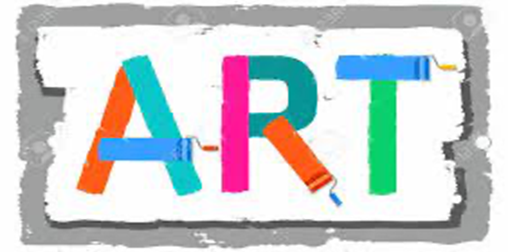 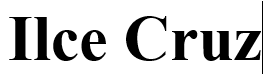 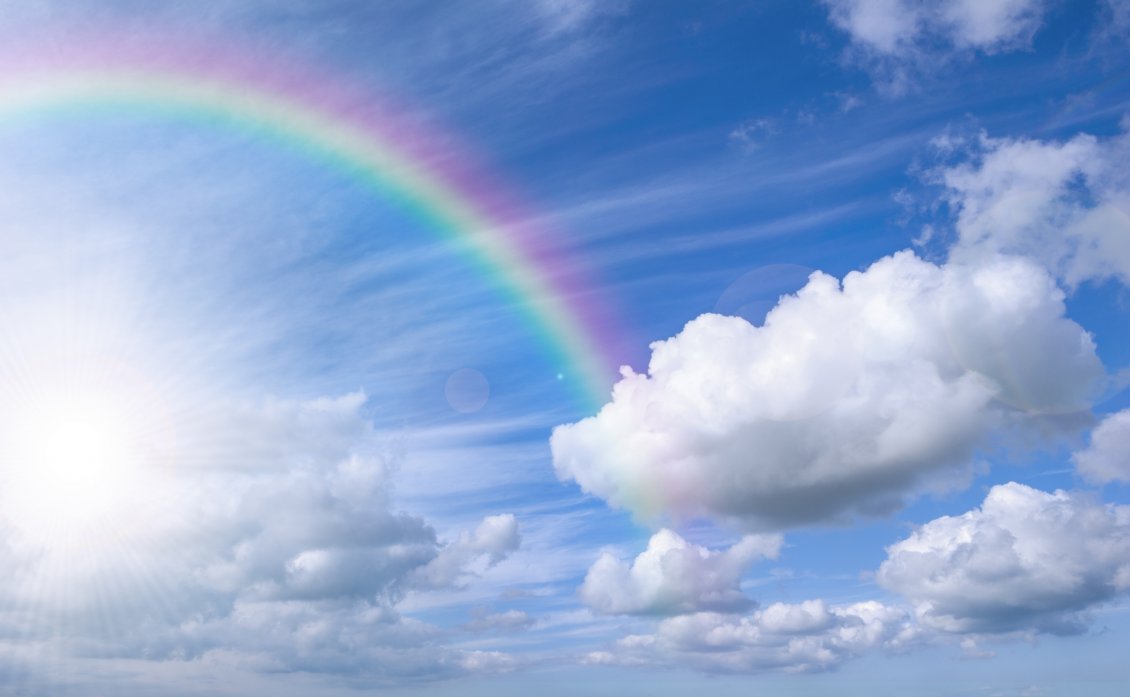 Foreign Language at the ​
Elementary School (FLES)​​​
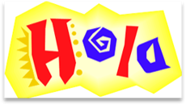 Teacher: ​​
Ms. Moran​​​
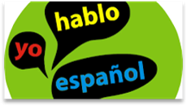 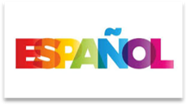 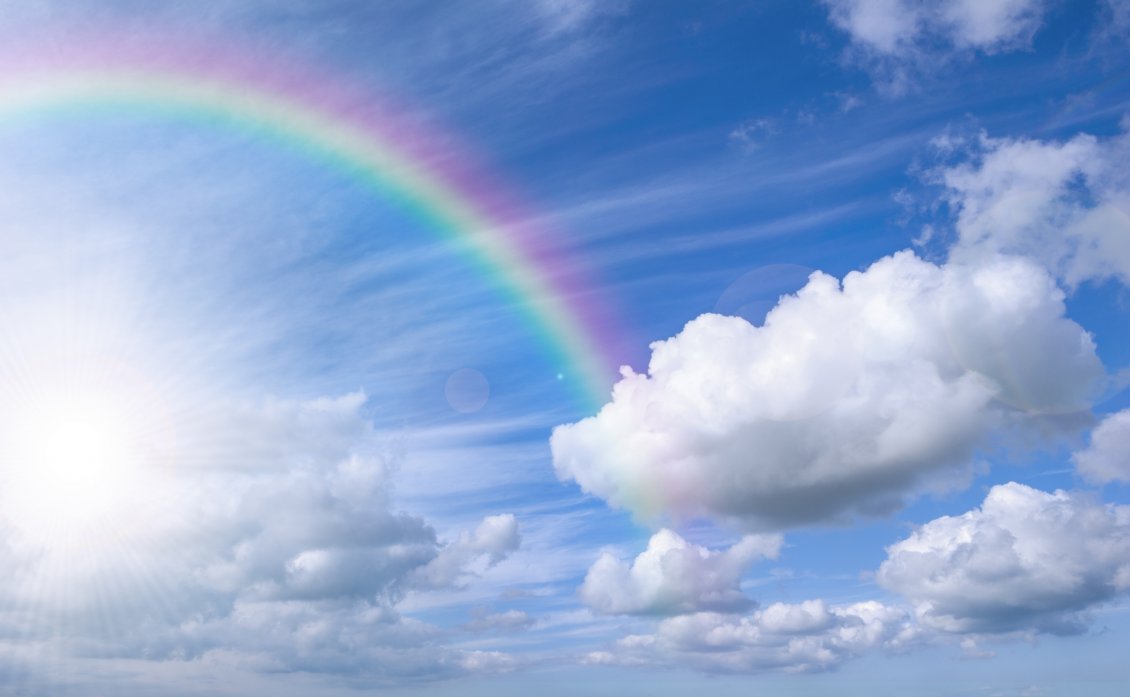 1st Grade:​ Matthew Portillo Araniva (Mrs.Guido/Ms.Kosiner)

2nd Grade: Brandon Cuellar
(Ms. Palacios)
​
3rd Grade: Gilson Villatoro Paz
(Mrs. Hale)

4th Grade: Bridgette Contreras Diaz
(Ms. Gallagher)
​
5th Grade:​ Judith Requeno Garcia
(Ms. Vazquez)
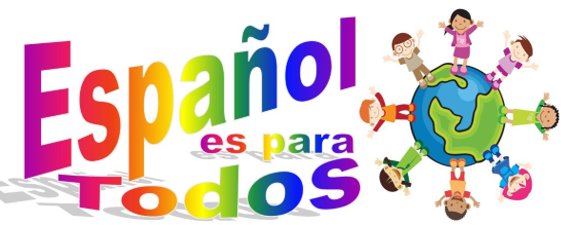 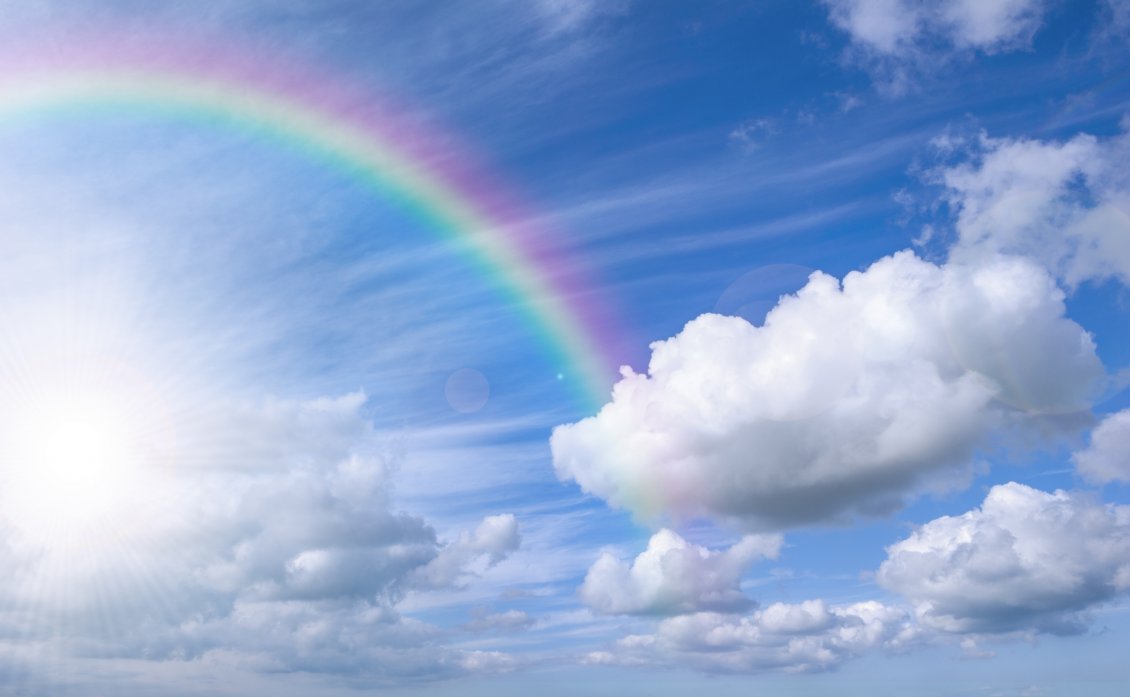 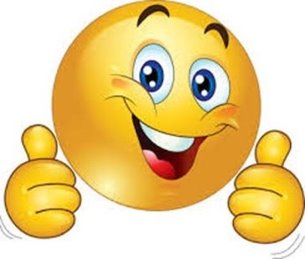 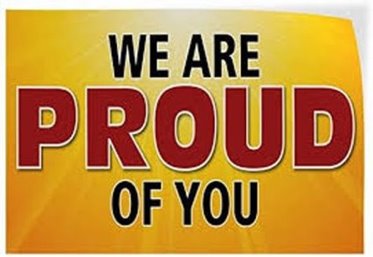